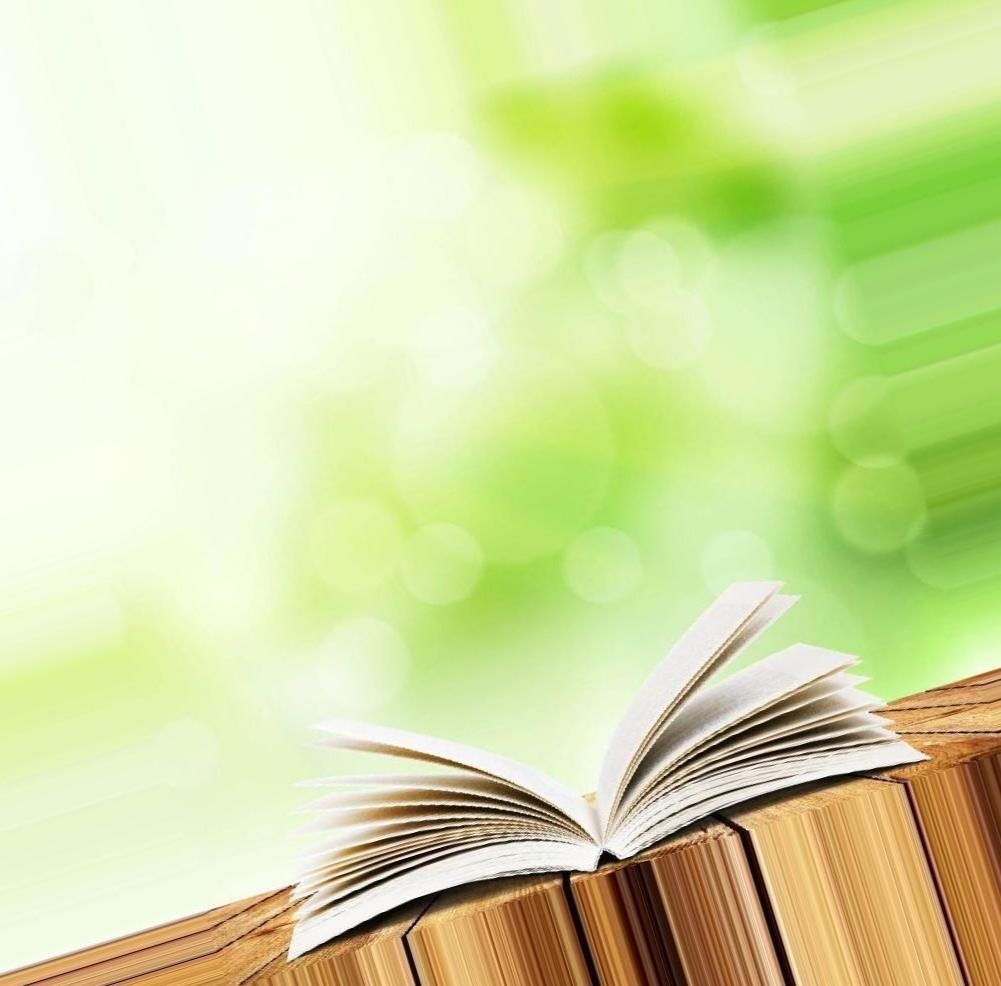 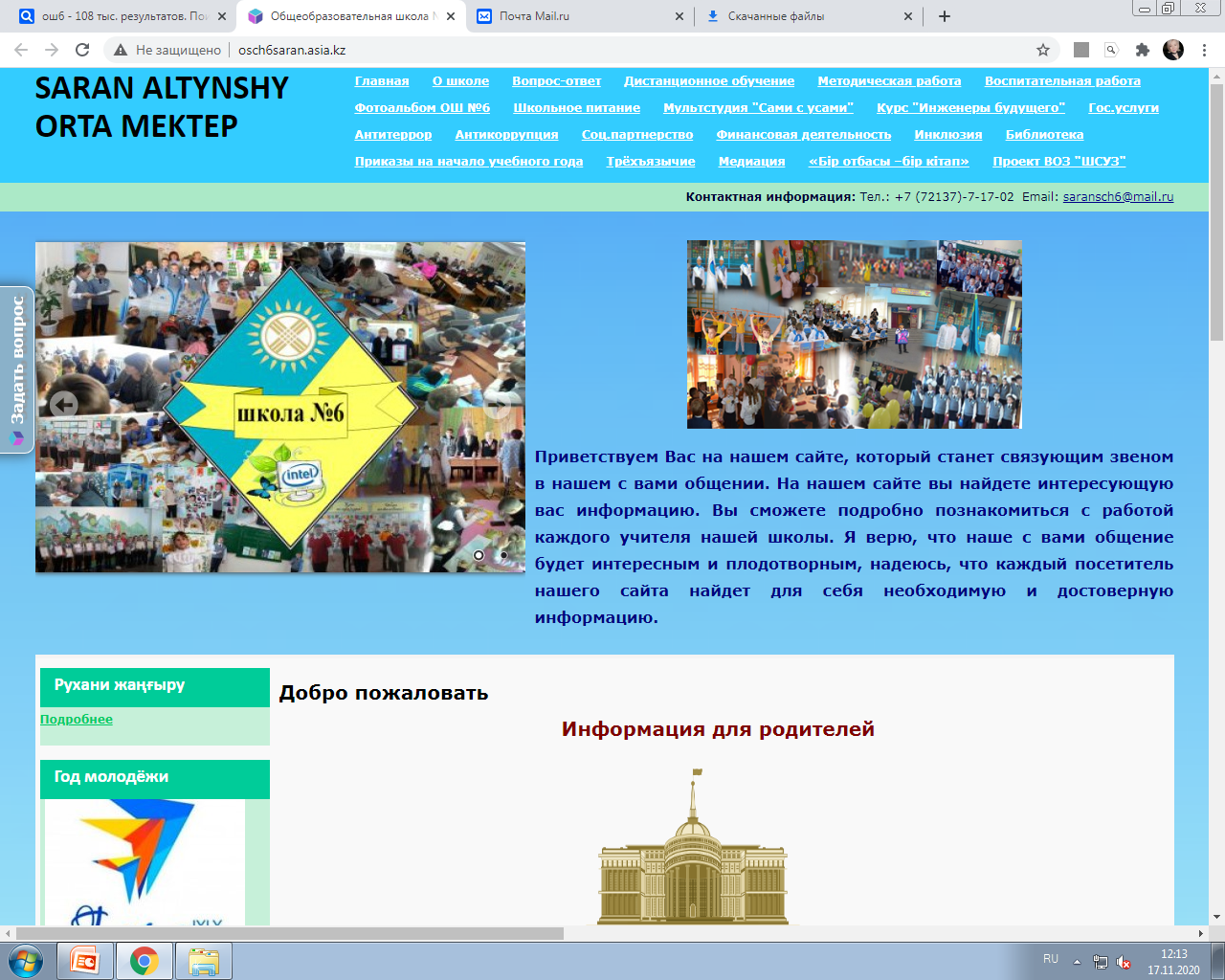 КГУ «Общеобразовательная школа№6» отдела образования города Сарани управления Карагандинской  области
Применение интерактивных методов, приёмов и форм работы на уроках самопознания
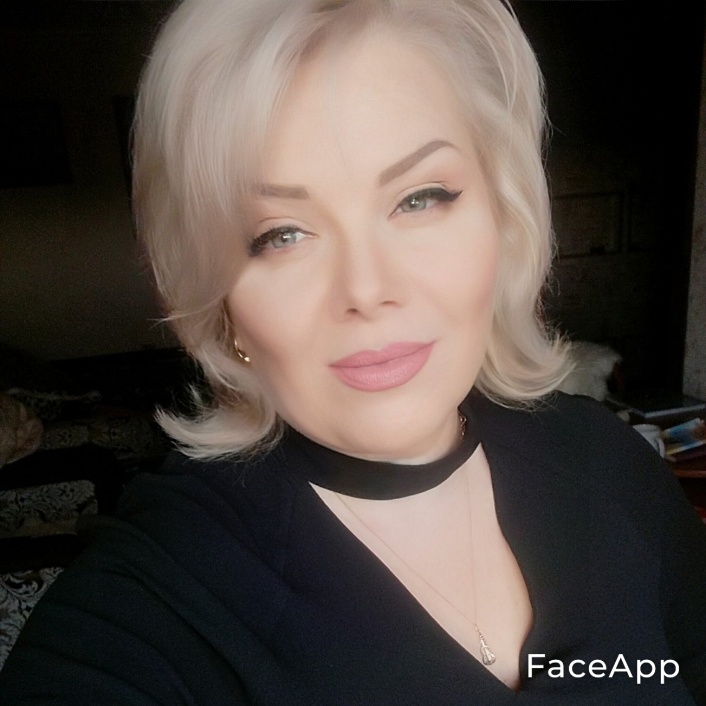 Головчанская Юлия Михайловна- учитель самопознания и художественного труда
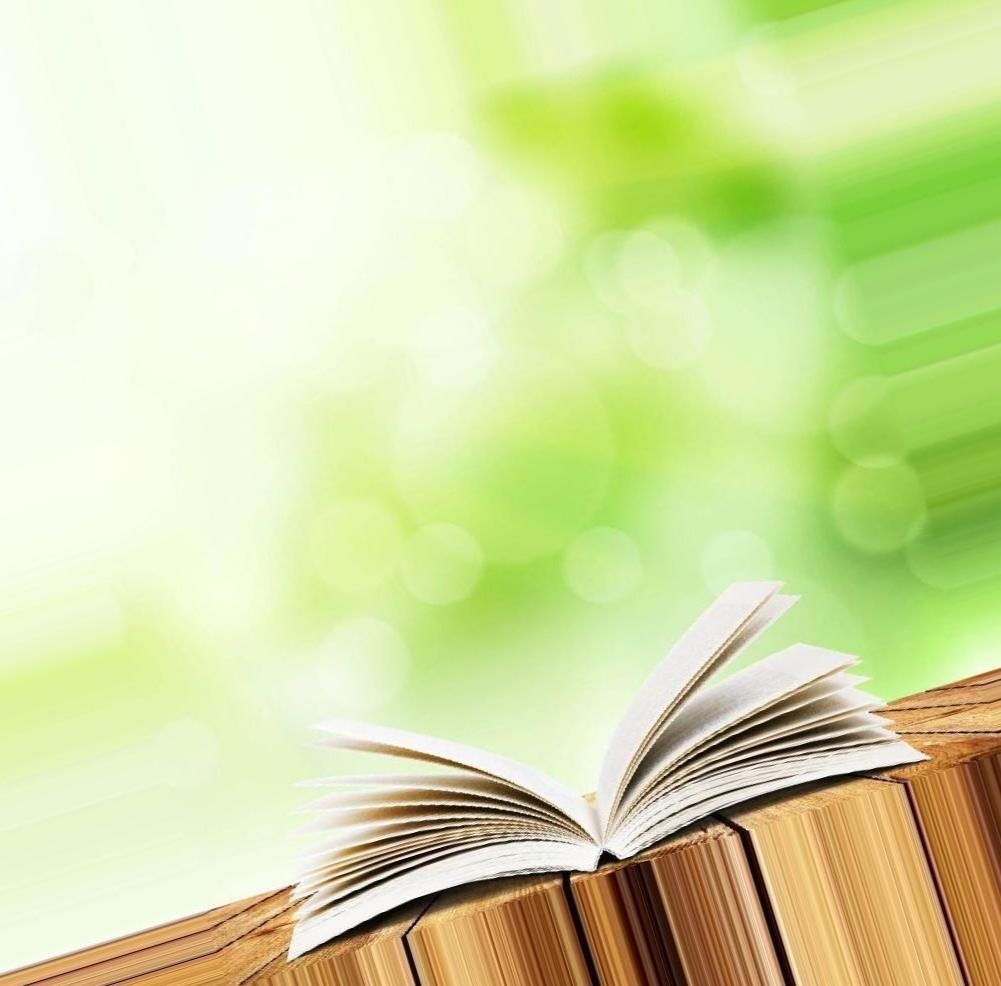 Слово Девятнадцатое : «Дитя человеческое не рождается на свет разумным. Только слушая, созерцая, пробуя все на ощупь и на вкус, оно начинает познавать разницу между хорошим и плохим. Чем больше видит и слышит дитя, тем больше узнает»
               АБАЙ
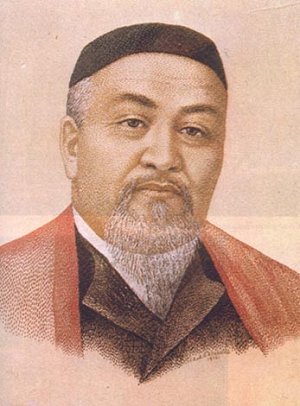 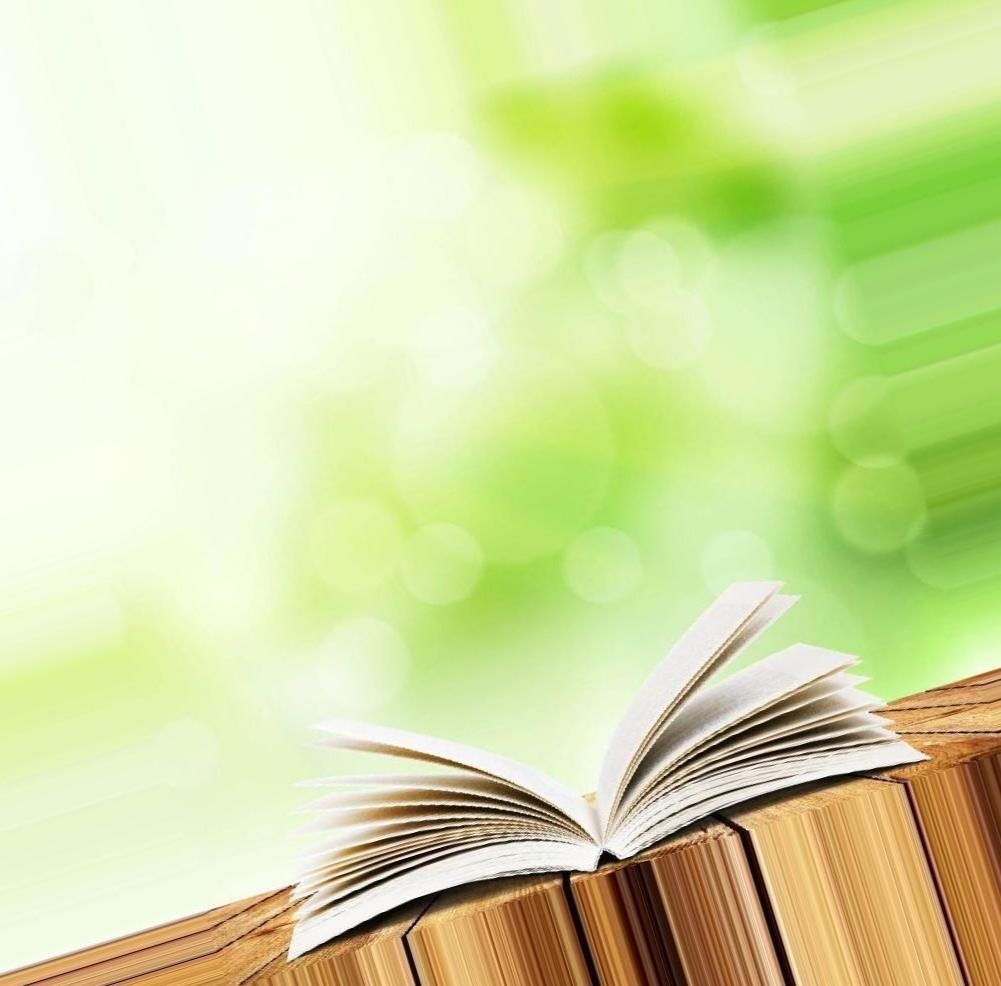 Методика интерактивного обучения(с англ. «interact») –находиться во взаимодействии, действовать друг на друга; обучение через участие, взаимодействие в составе меняющихся групп,  в процессе дискуссии
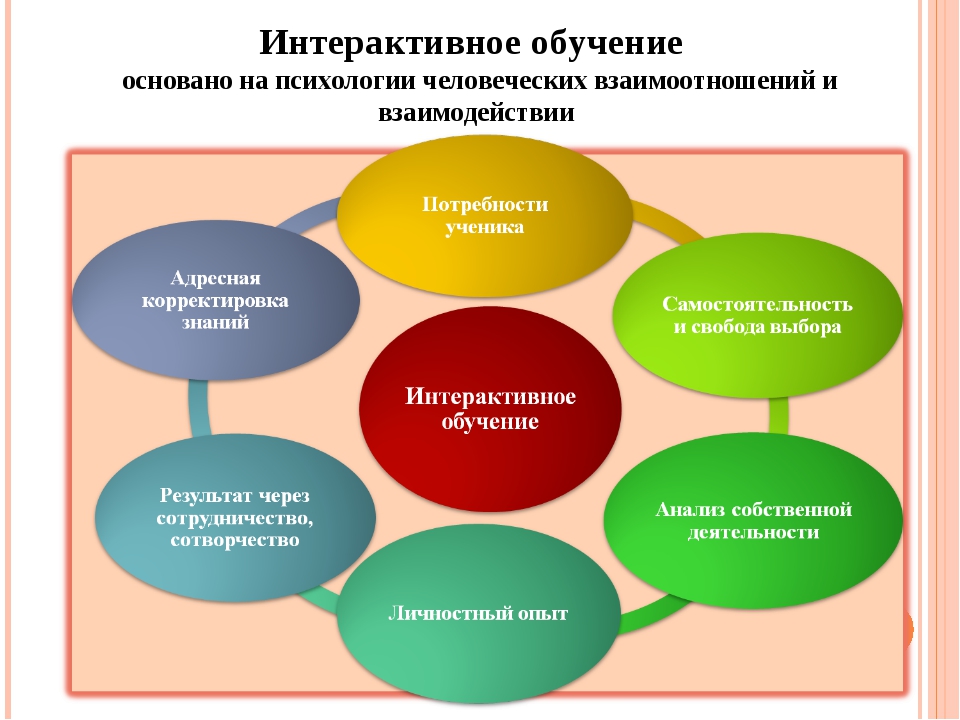 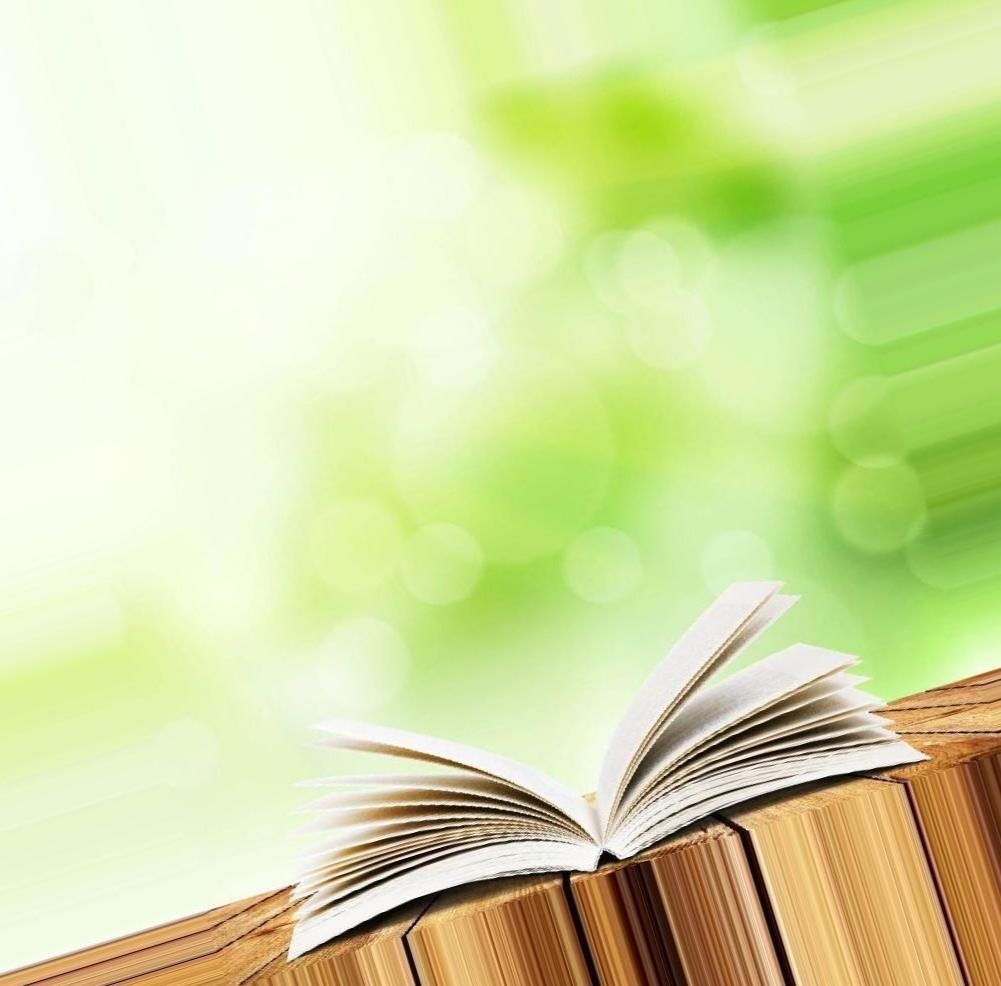 Построение  интерактивного  урока
Мотивация – 2 минуты (5%)
Постановка задачи - 2 минуты (5%)
Исходная информация и инструктаж - 2 минуты (5%)
Практическое усвоение материала через интерактивное задание – 24 минуты (60%)
Подведение итогов, рефлексия – 10 минут (15%).
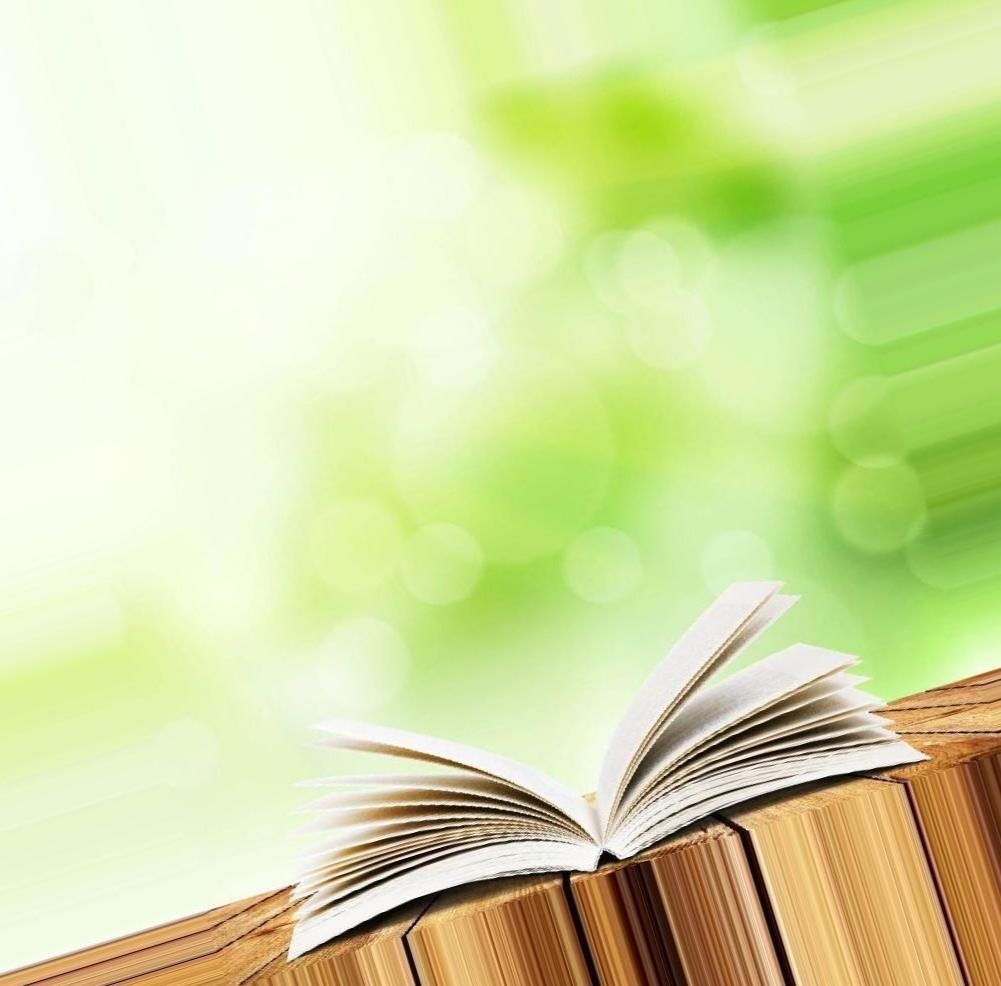 Ключевая особенность интерактивного обучения в том, что это Процесс Открытия, когда ученики овладевают навыками обучения через взаимодействие и диалог
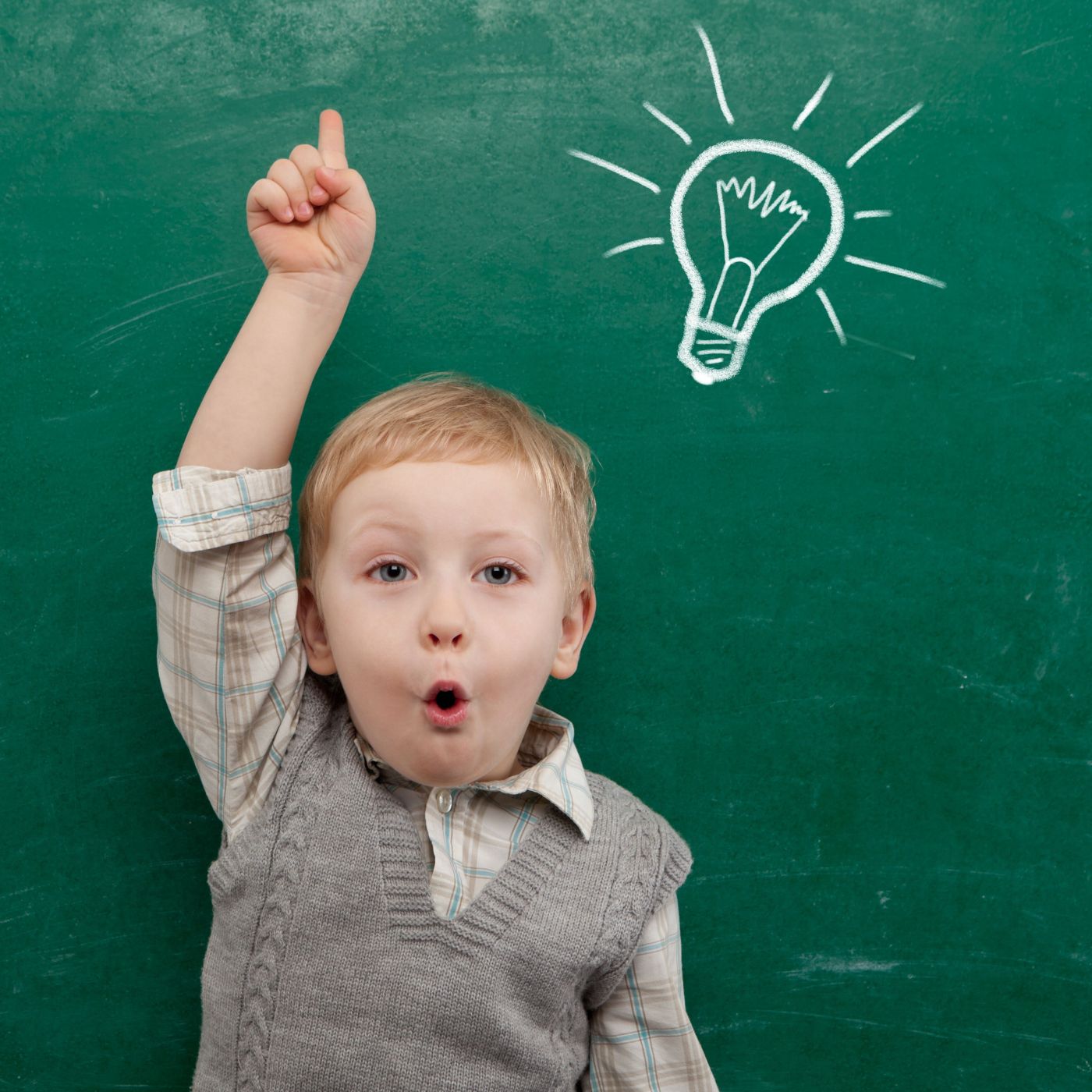 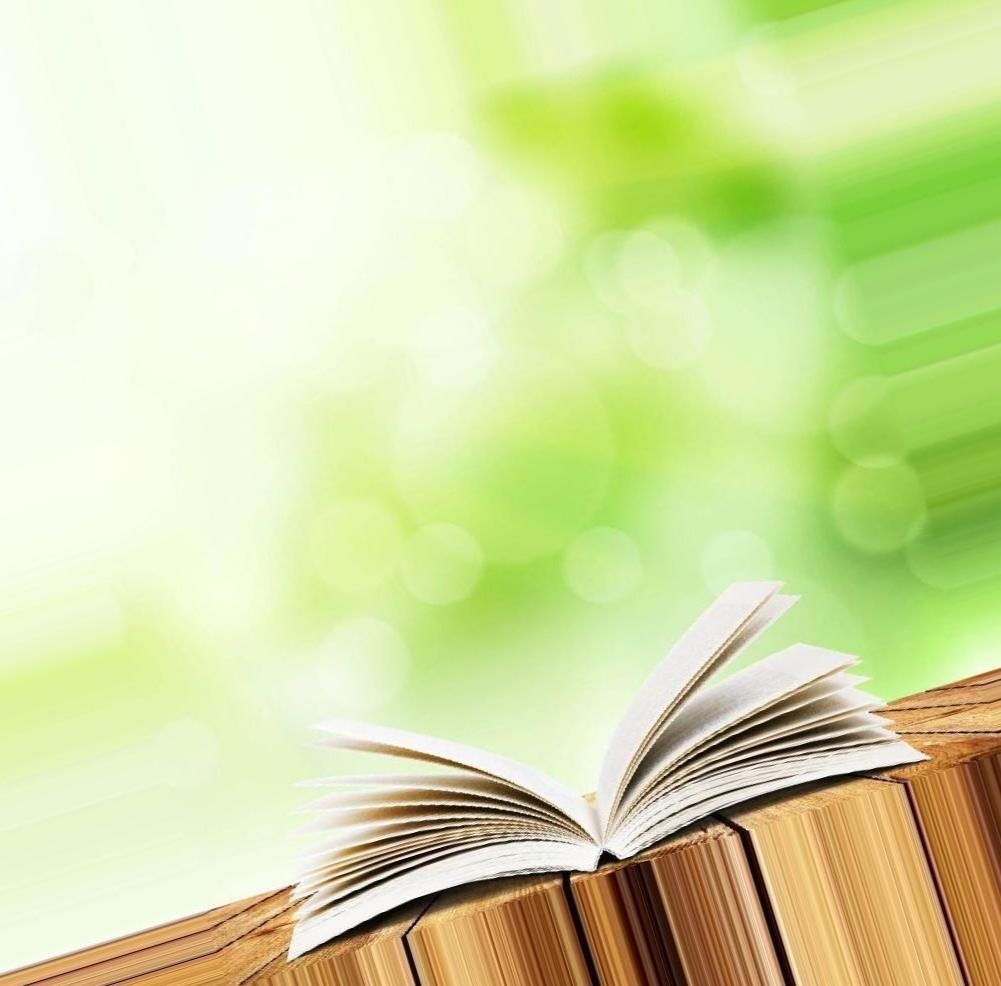 Методы интерактивного обучения:
К методам интерактивного обучения относятся те, которые способствуют вовлечению в активный процесс получения и переработки знаний 
«Мозговой штурм» (атака) 
• Ролевая игра 
• Игровые упражнения 
• Разработка проекта 
• Решение ситуационных задач 
• Приглашение визитера 
• Дискуссия группы экспертов
 • Интервью  
Инсценировка 
 Проигрывание ситуаций 
 • Обсуждение сюжетных рисунков
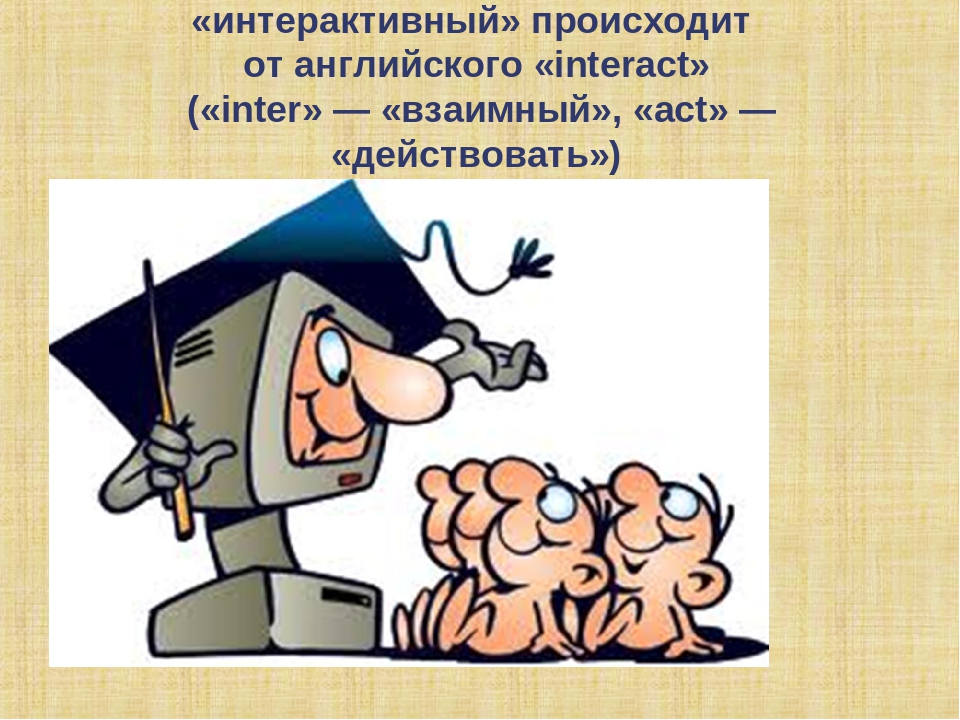 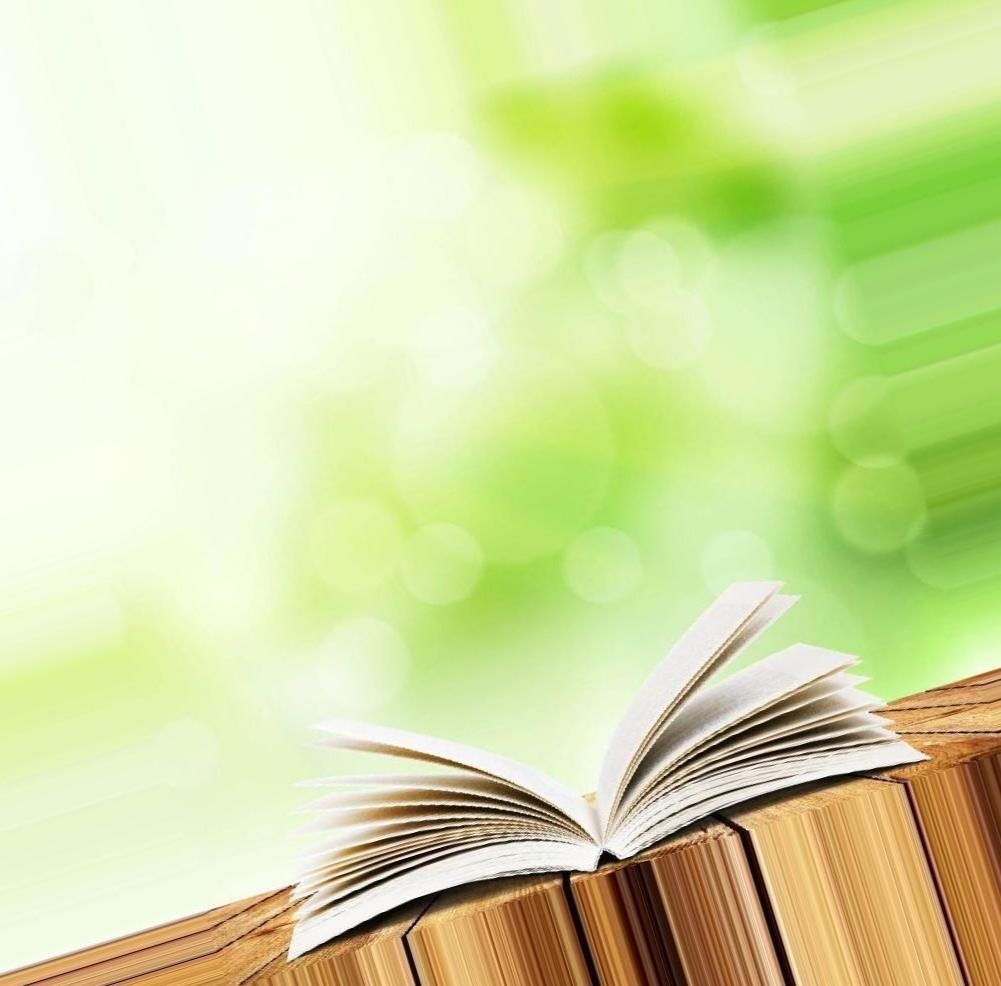 АРТ- терапия на уроках самопознания
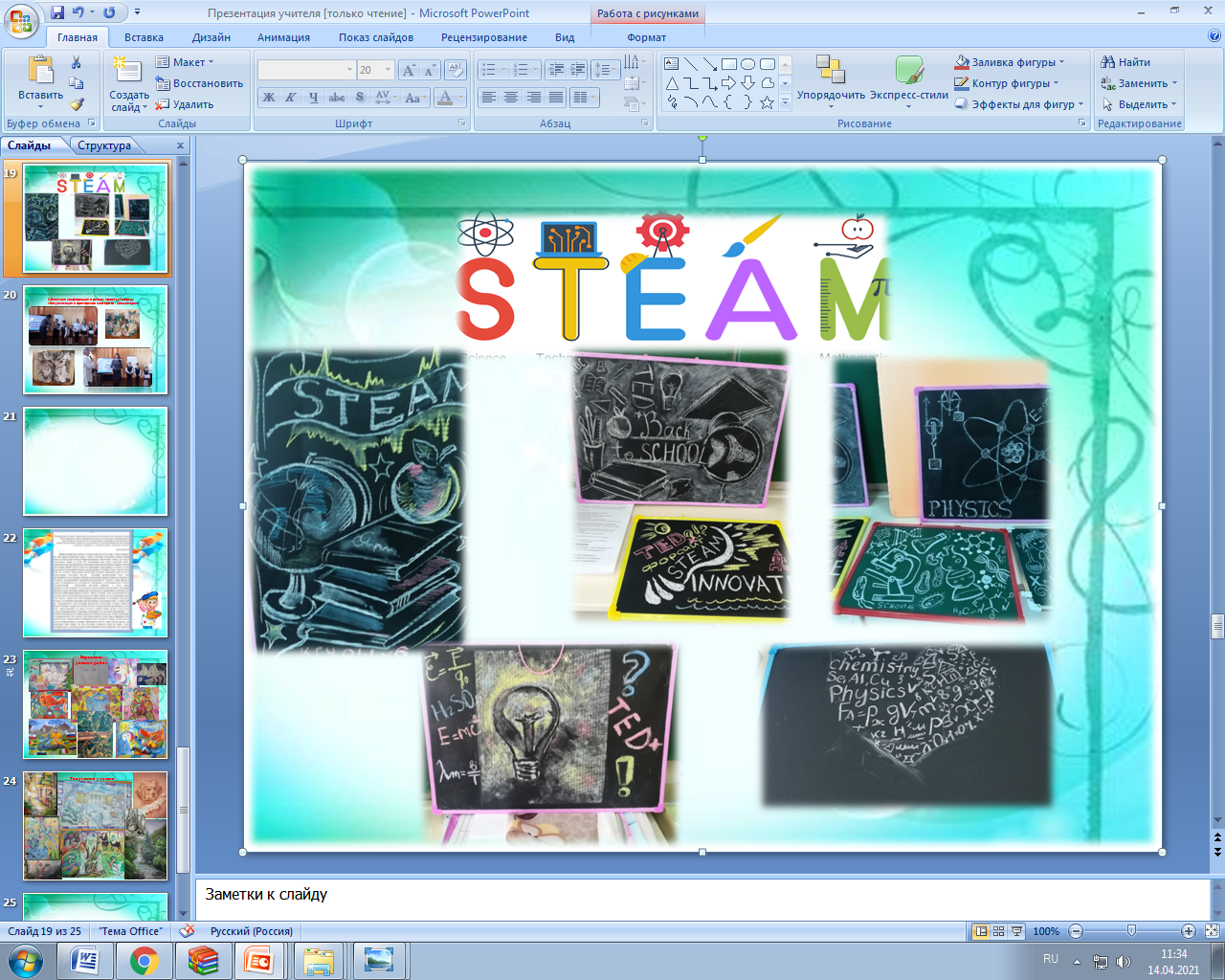 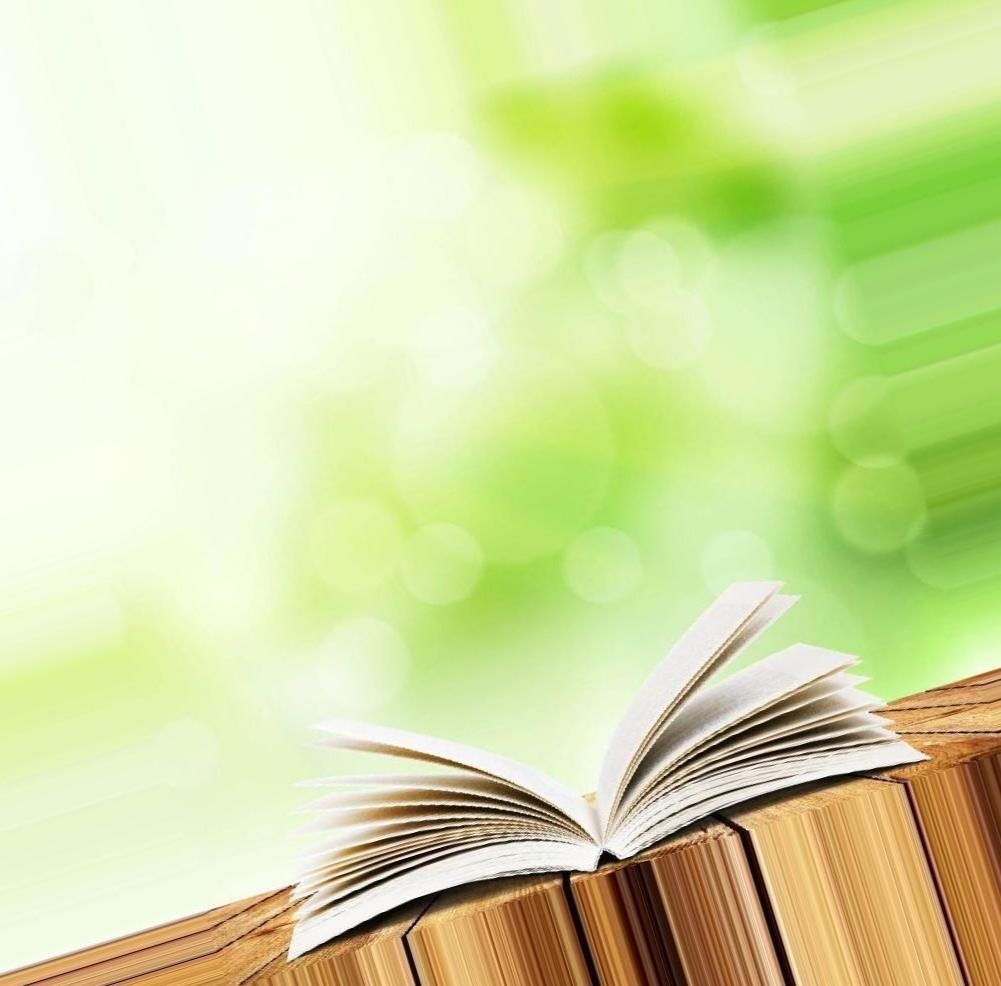 АРТ- терапия на уроках самопознания
Каркас  игрушки, выполнен из проволоки (урок- художественный труд) , главный фактор, мы вовнутрь вкладывали сердце. И составляли паспорт и биографию куклы.  Декор  выполняли вместе.
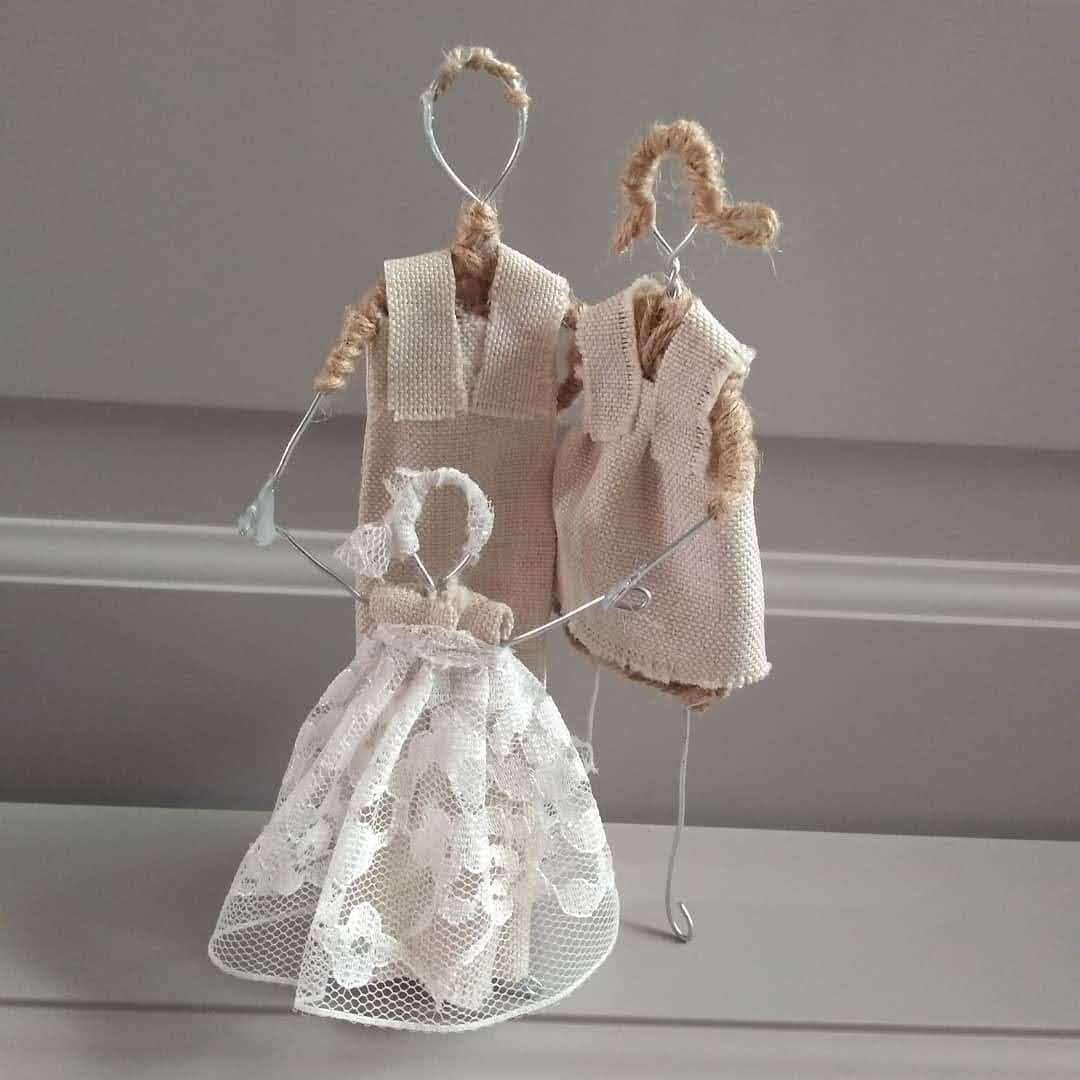 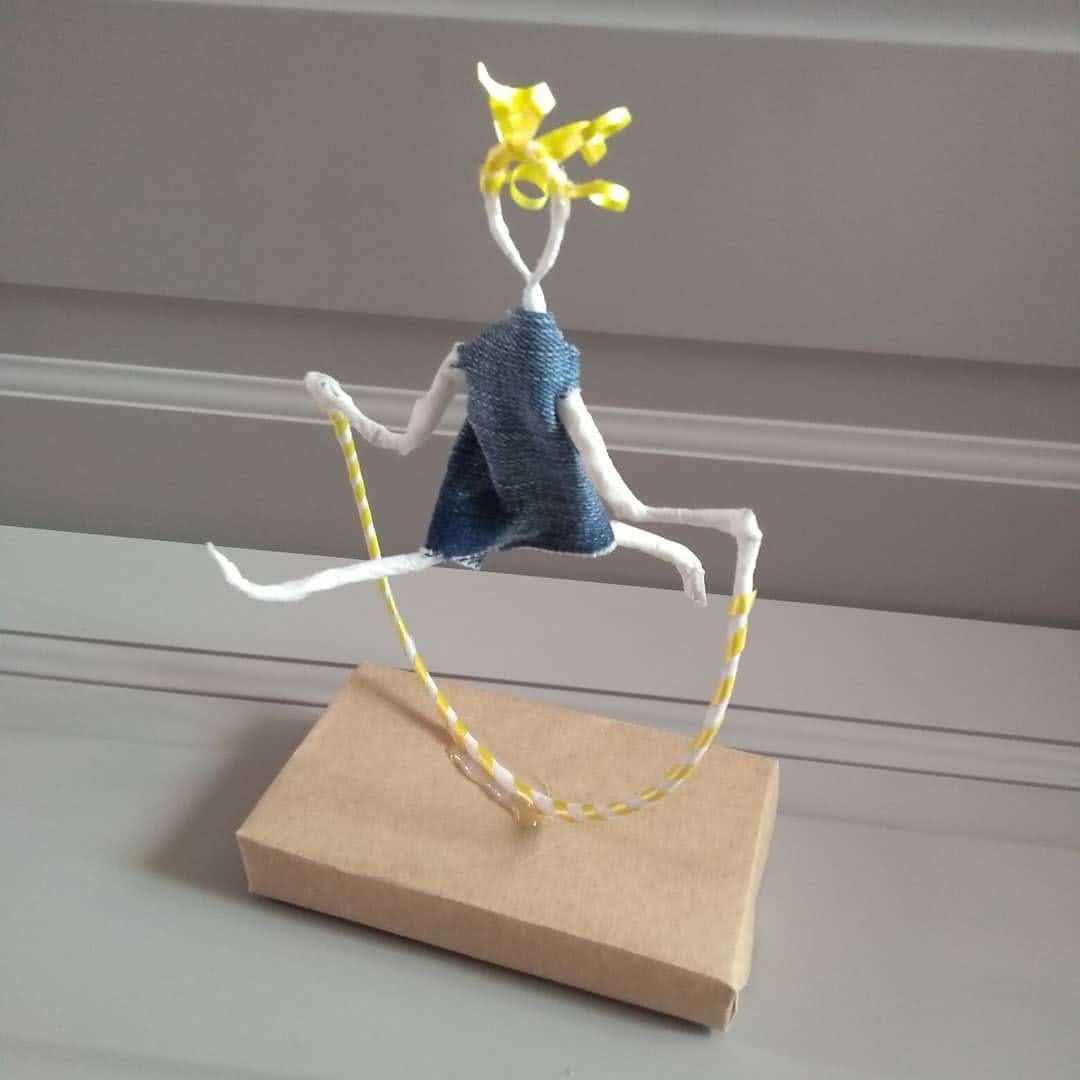 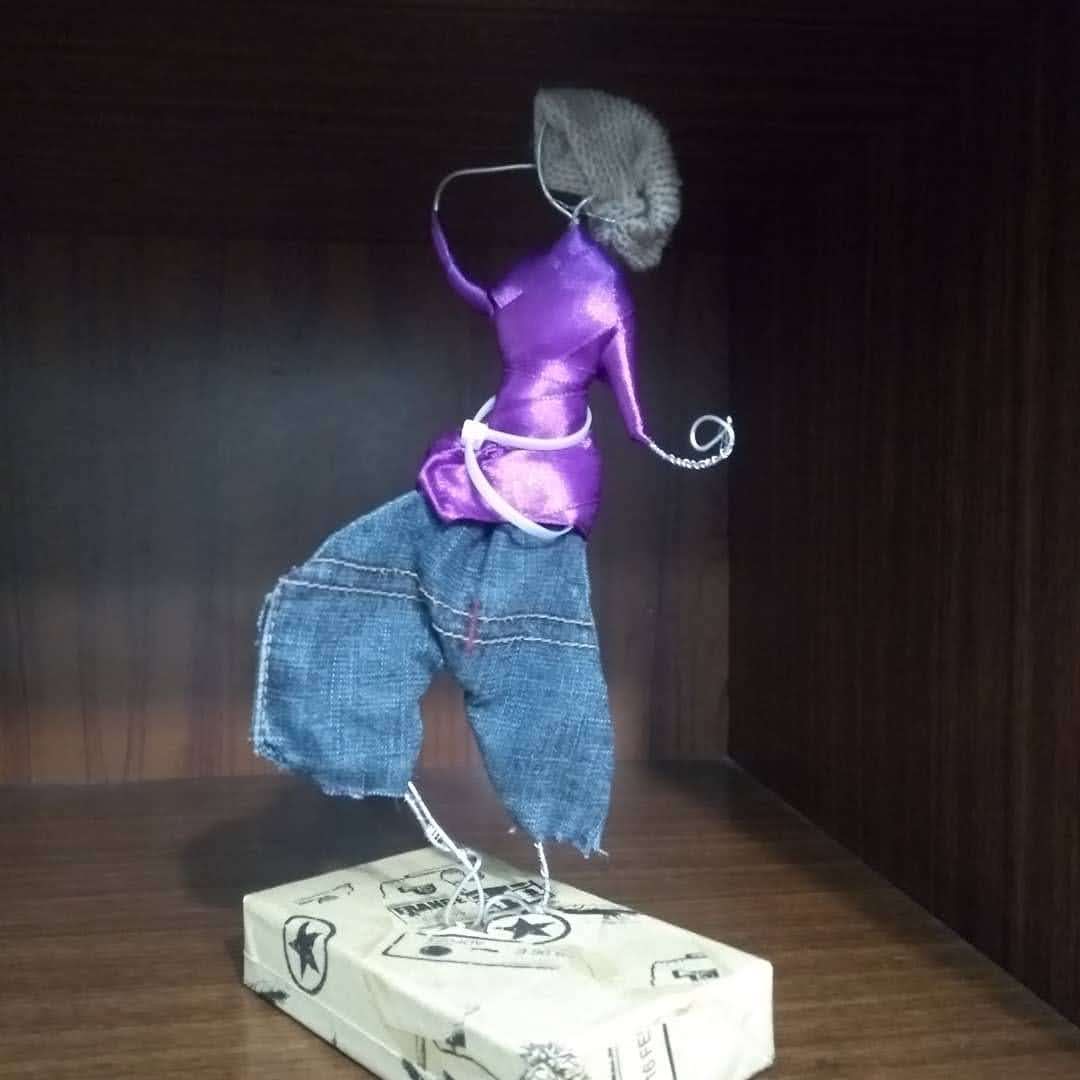 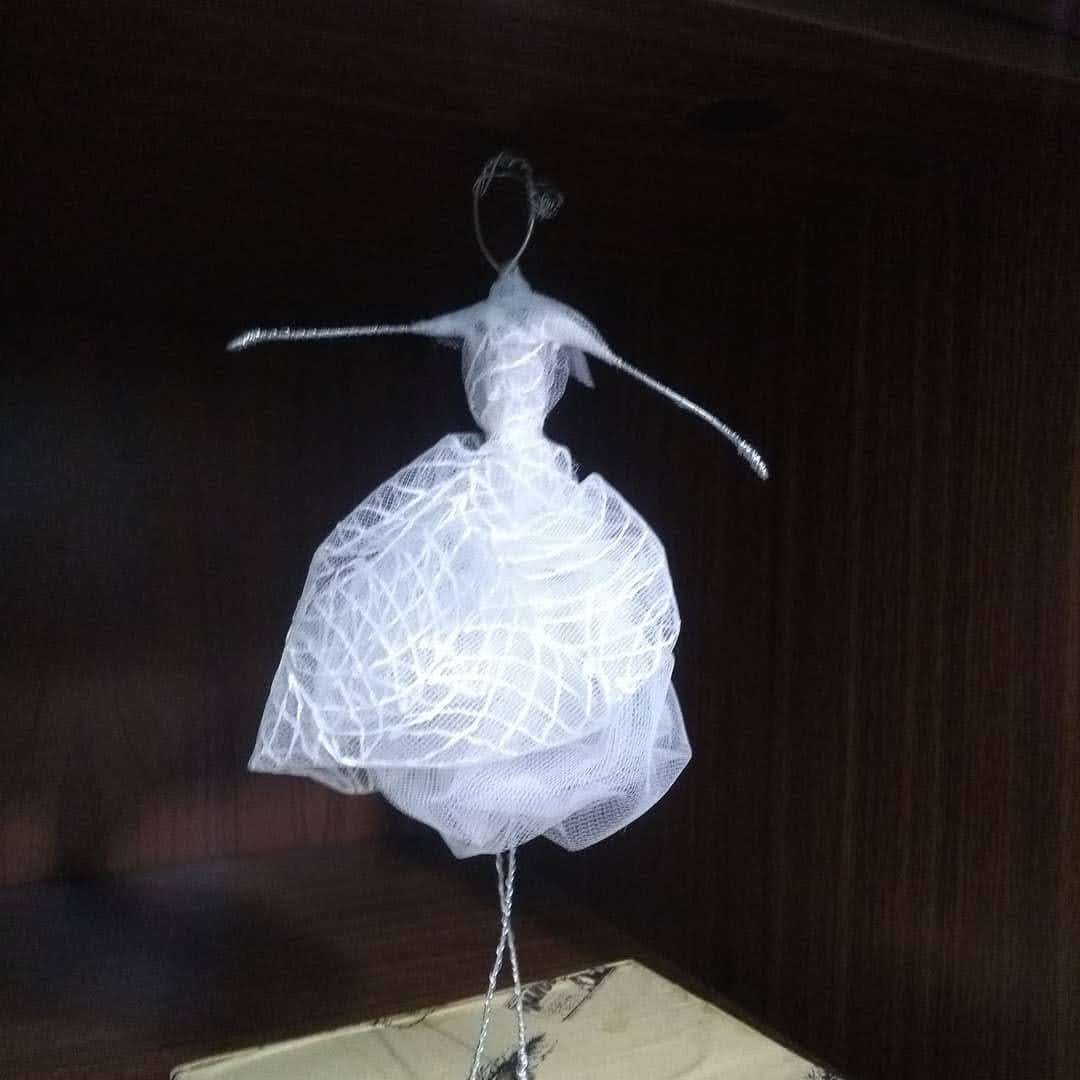 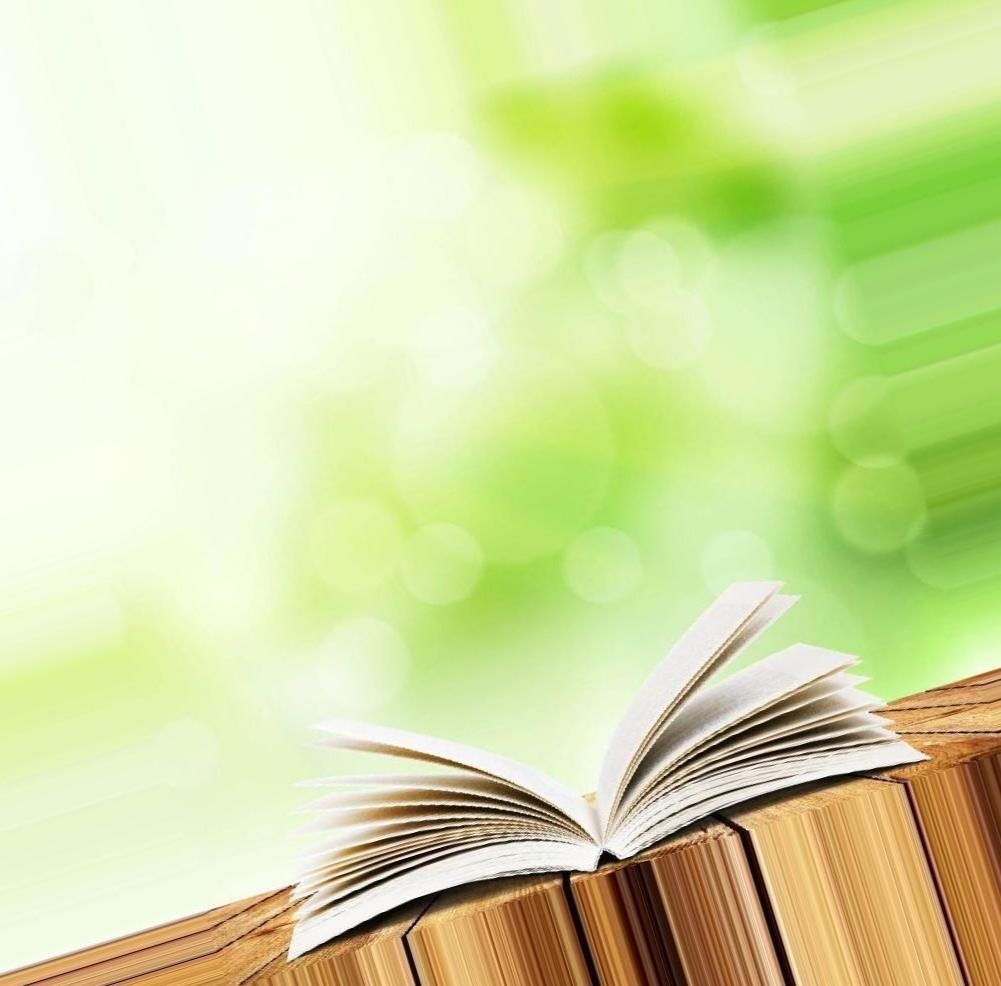 «Вторая жизнь старых газет и книг»
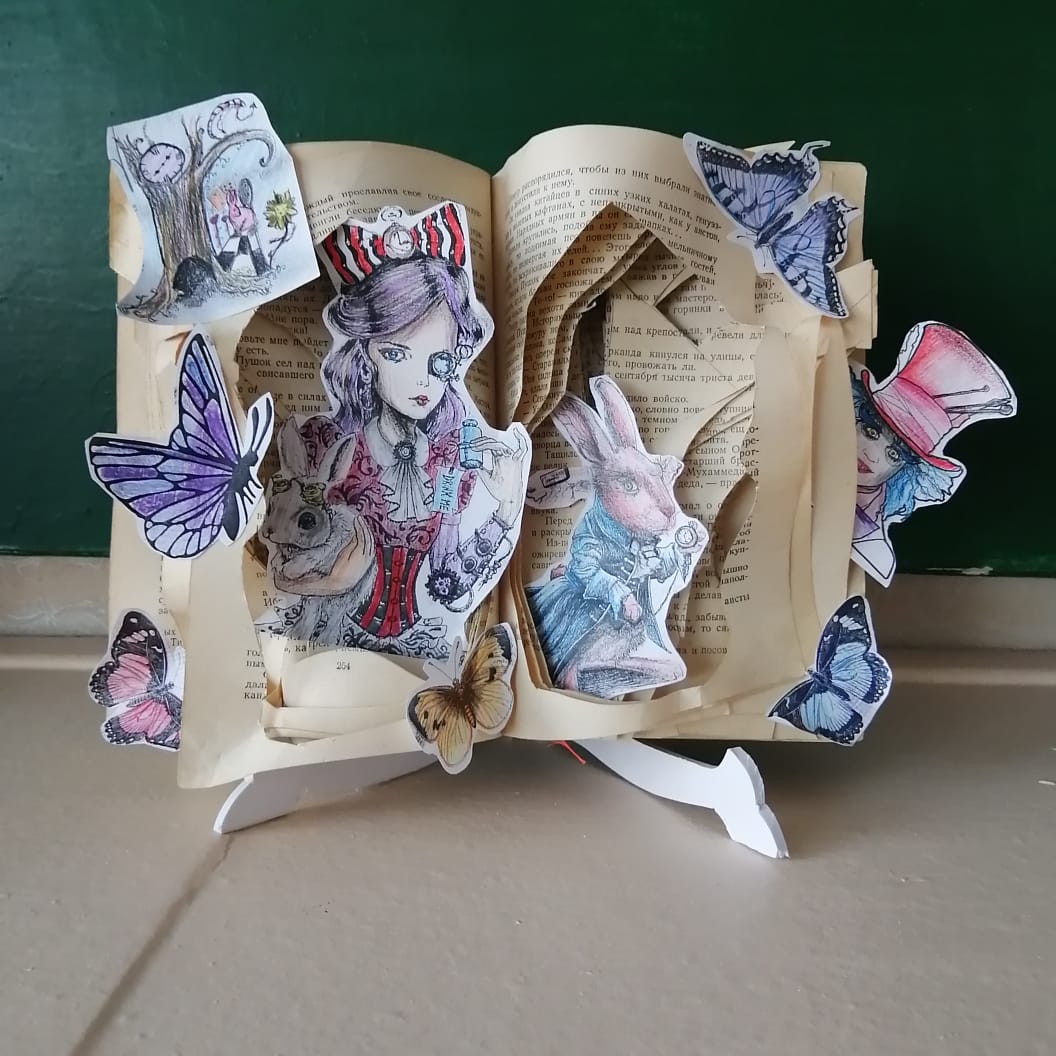 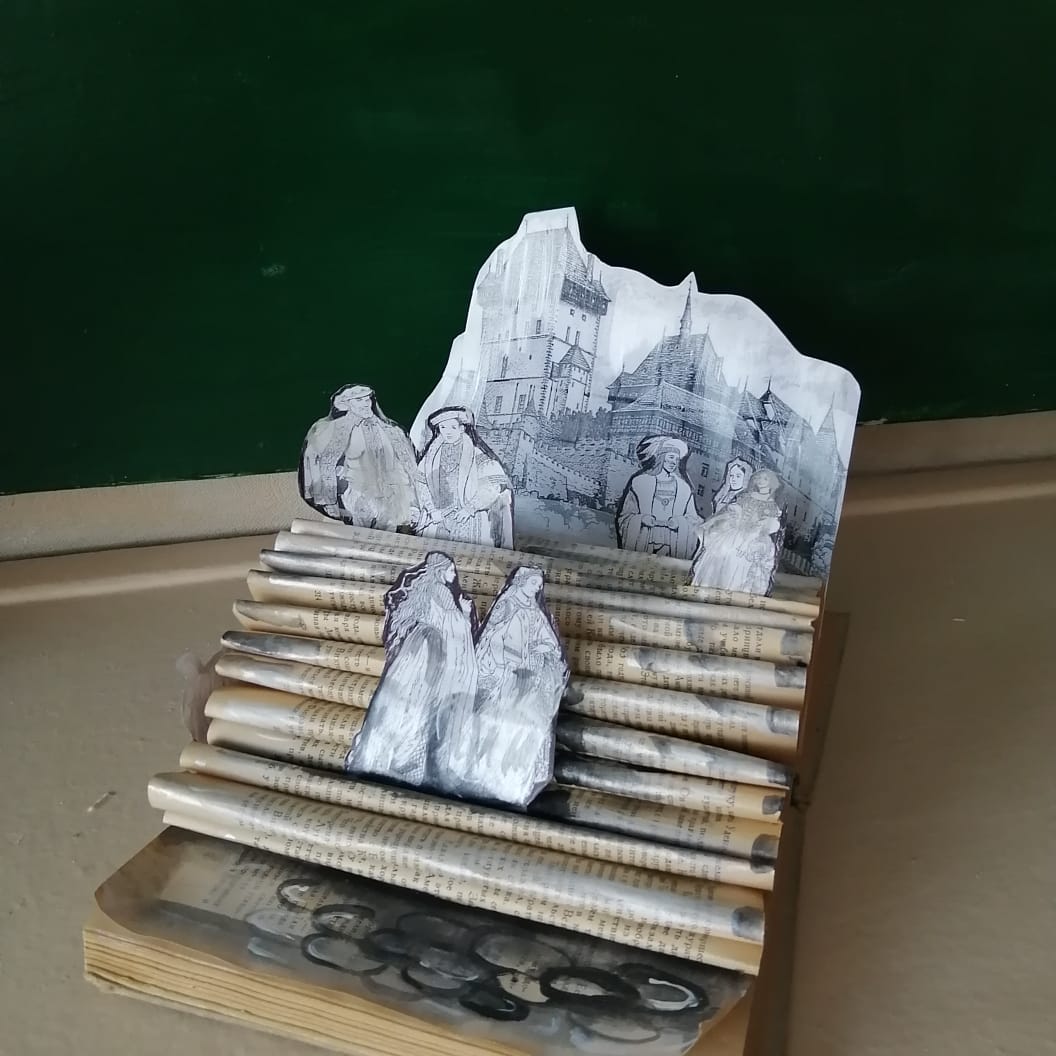 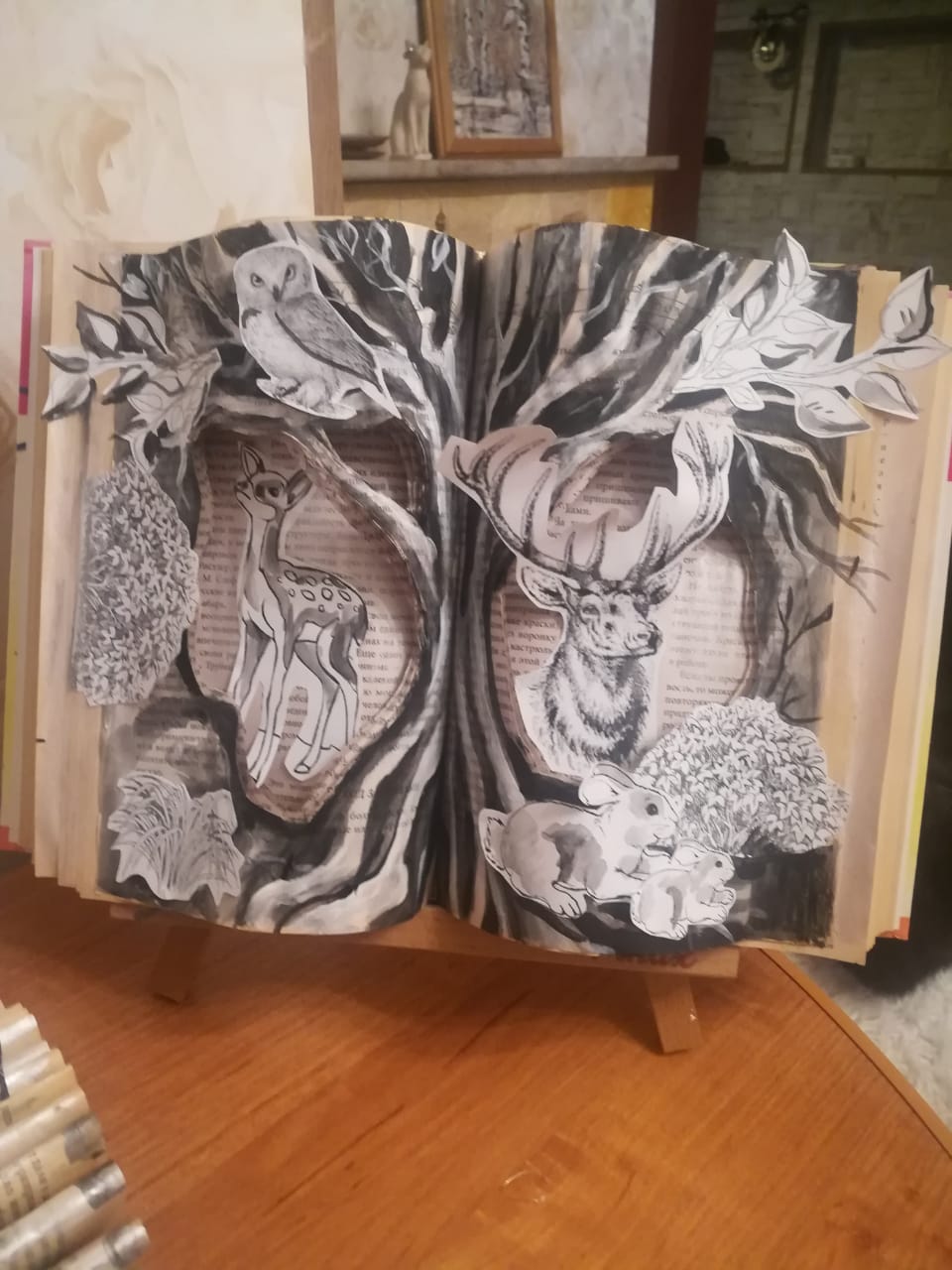 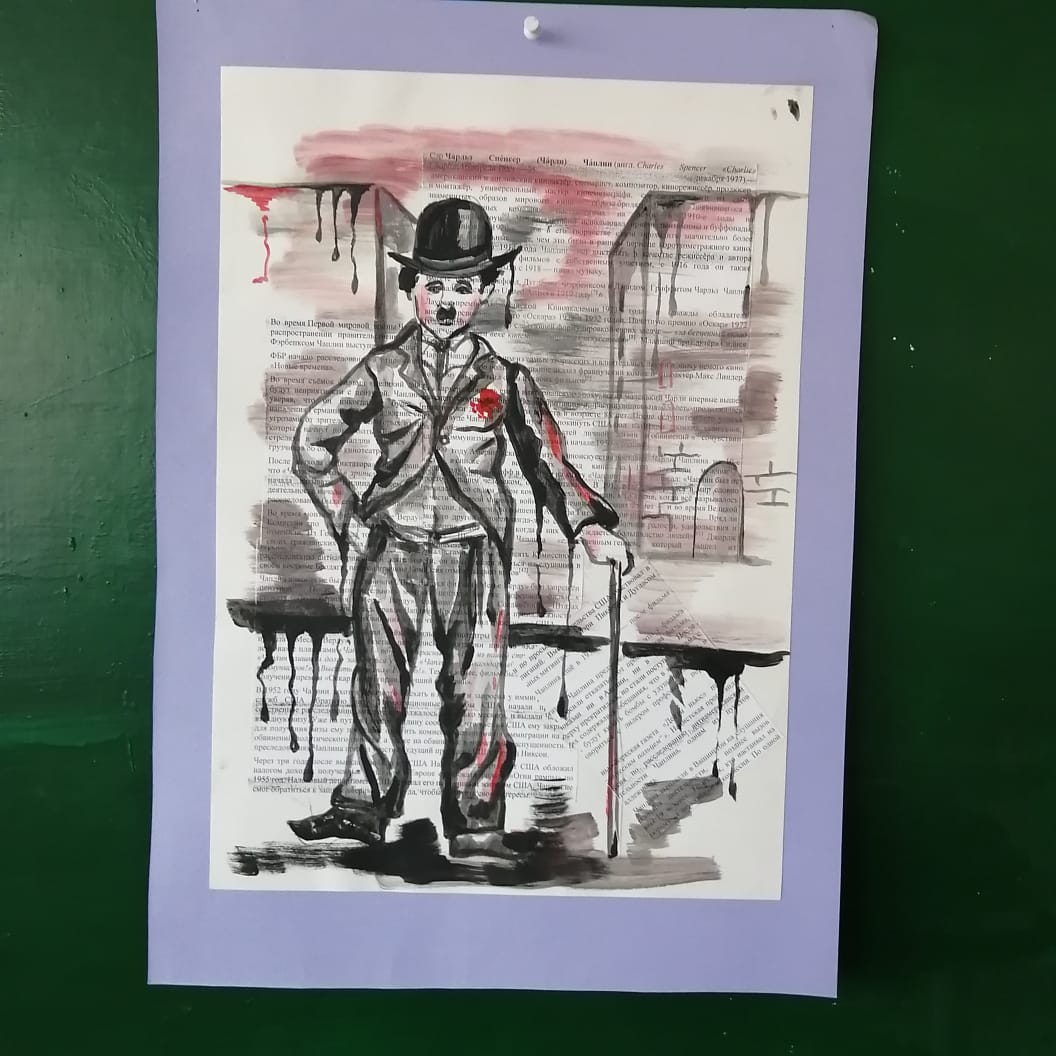 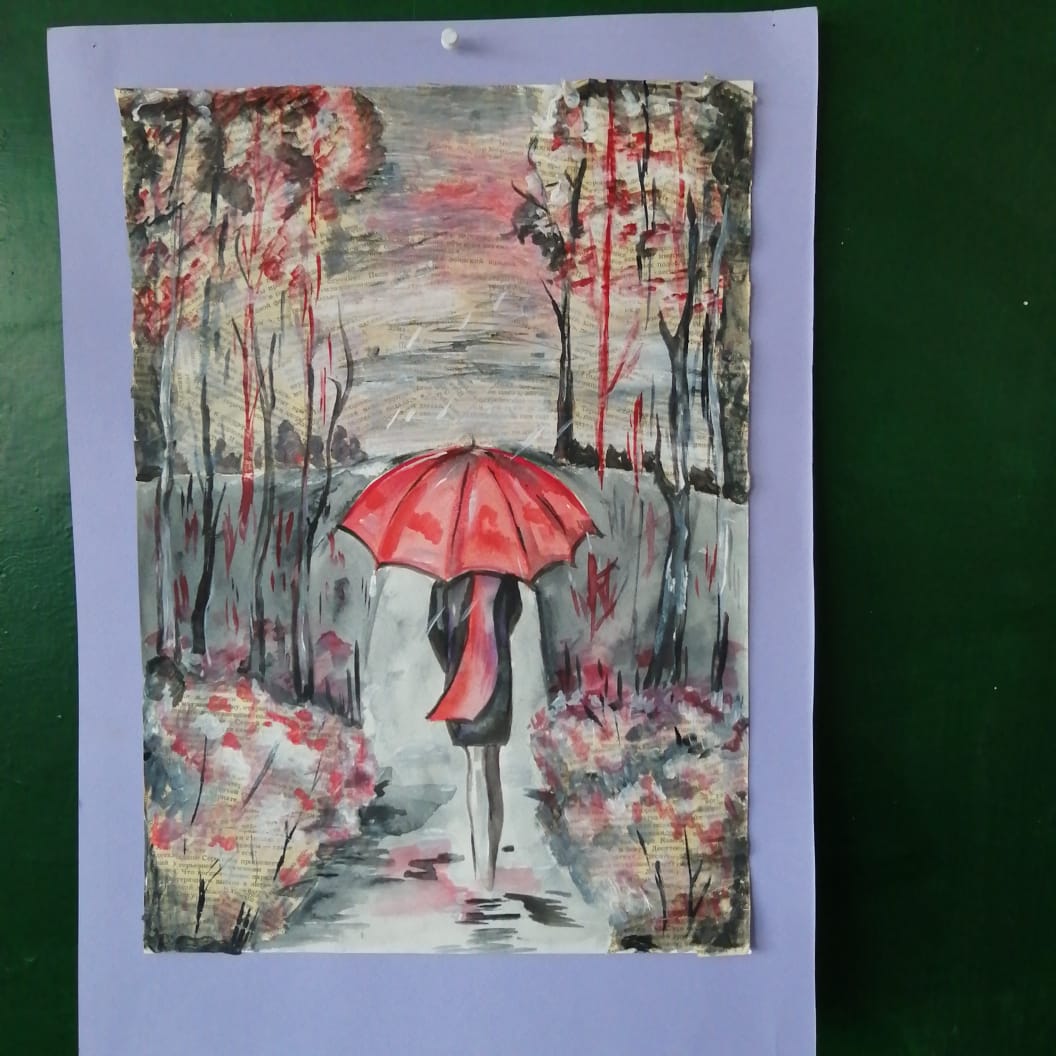 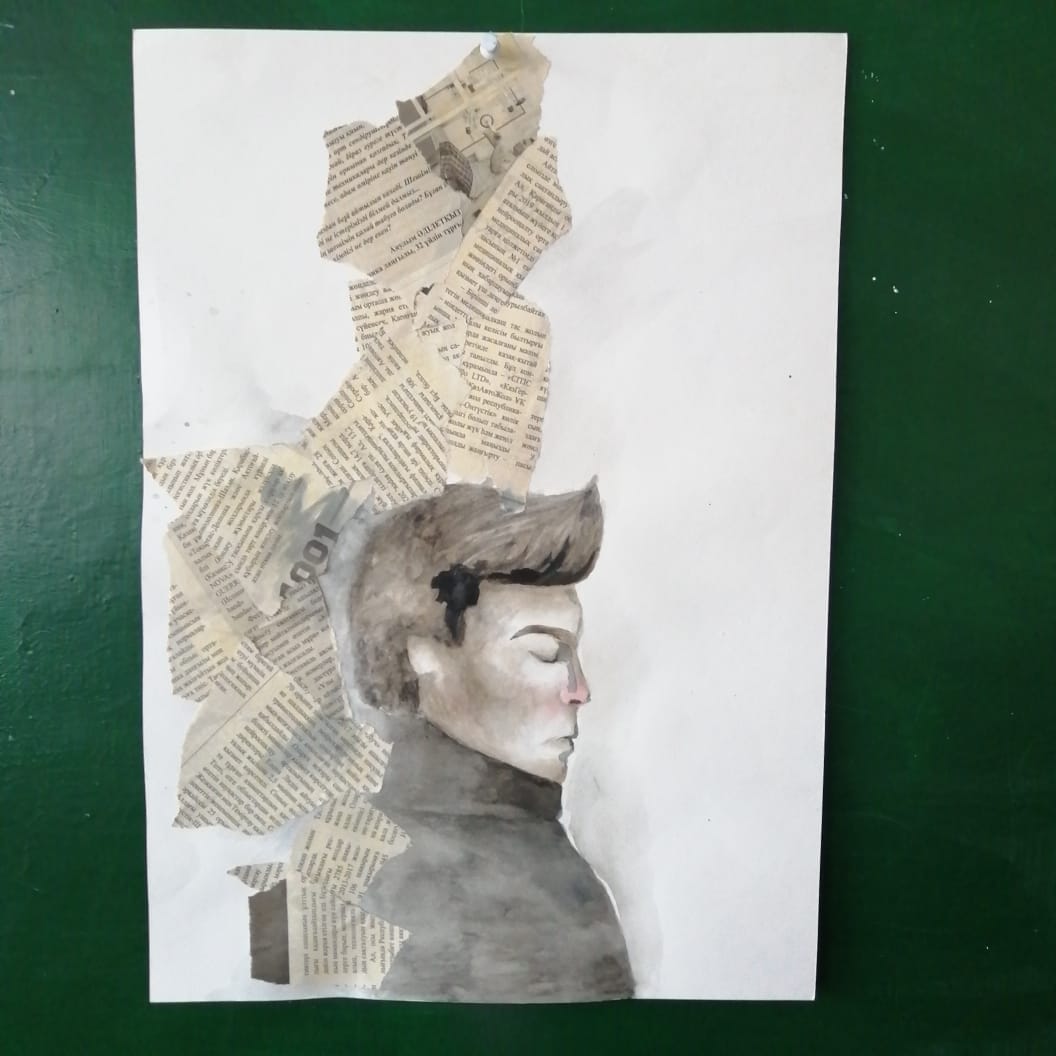 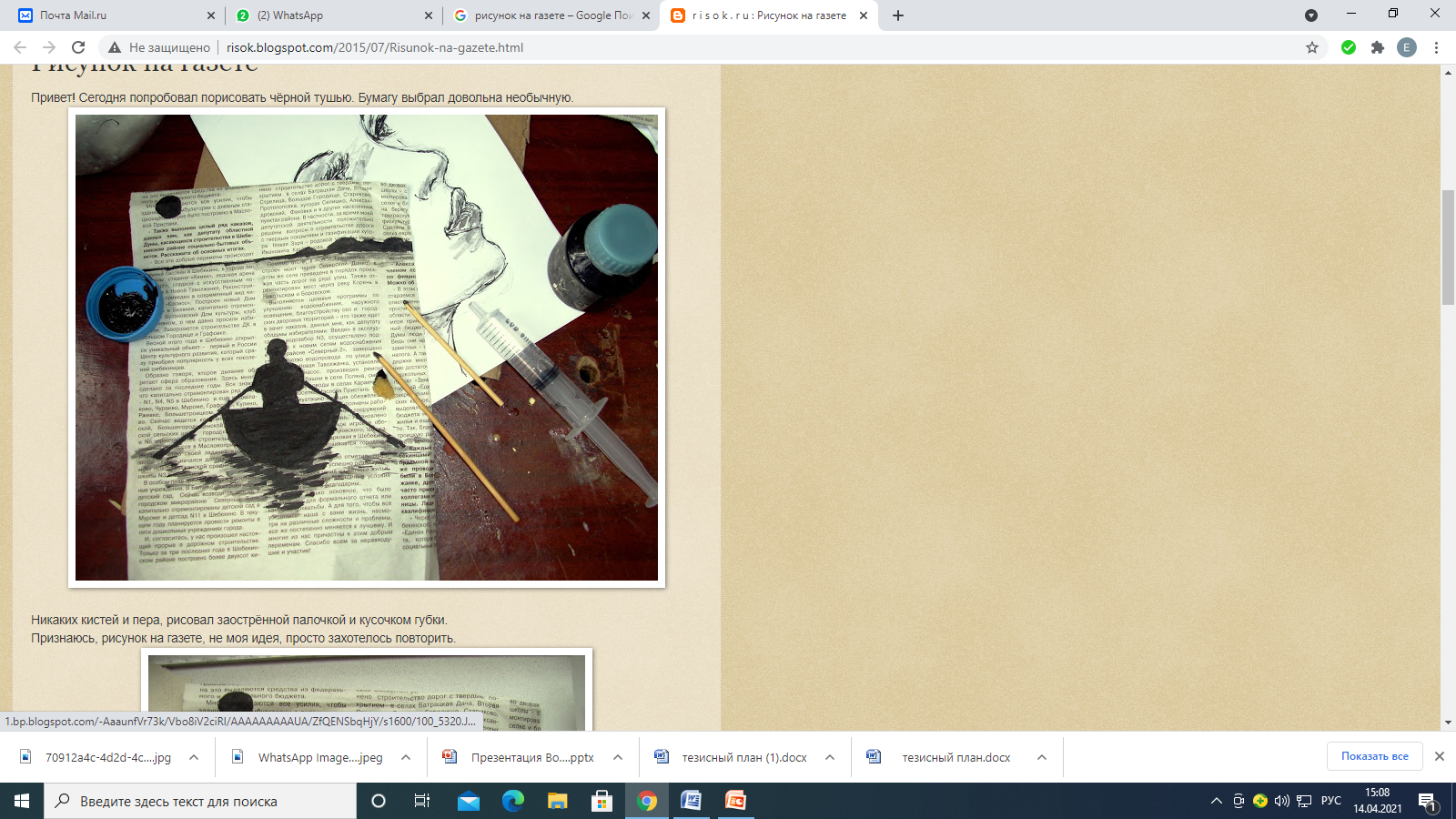 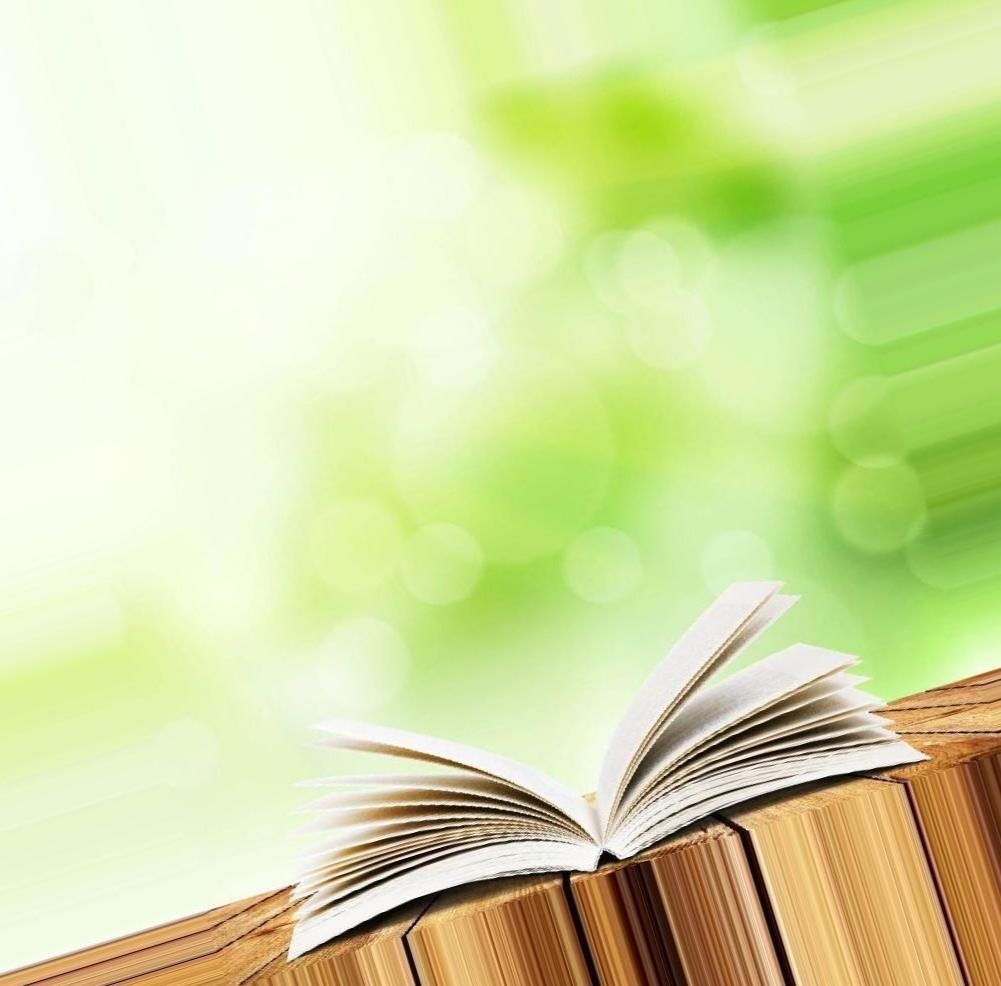 Тема : «Эмоции в нашей жизни»
 прием «Эмоциональный алфавит »
Какая буква удивляется? О...
А хитрая буква И...
Крутая буква ё, е
Быстрая буква Ю
Ленивая - У
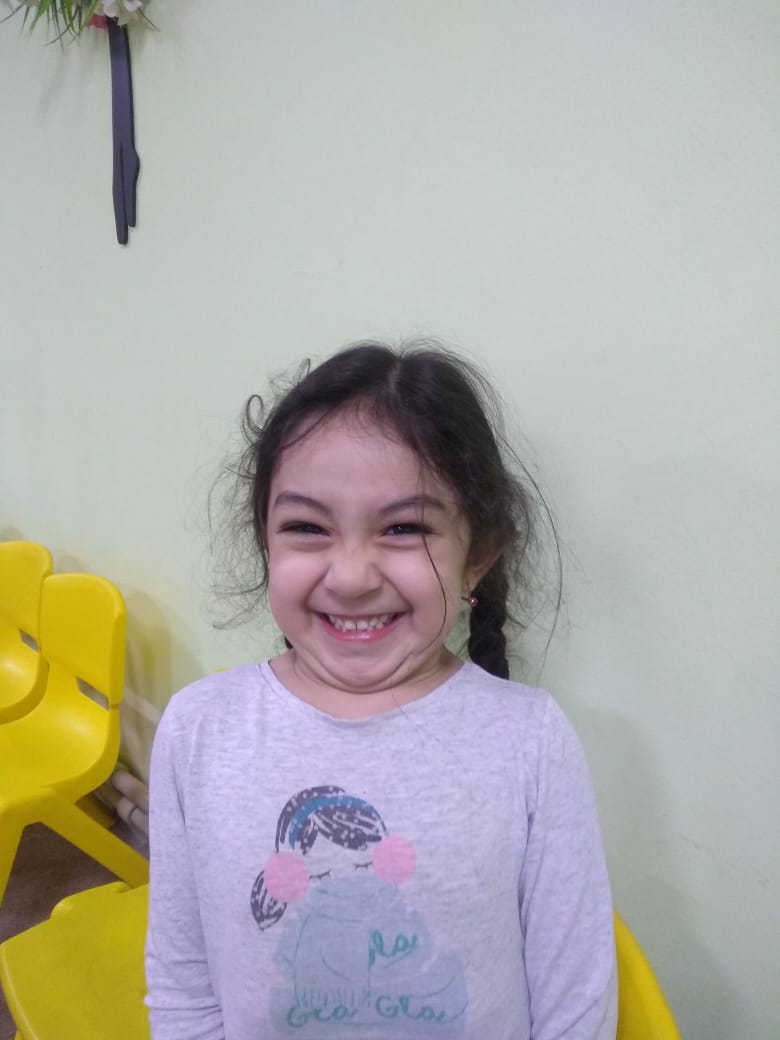 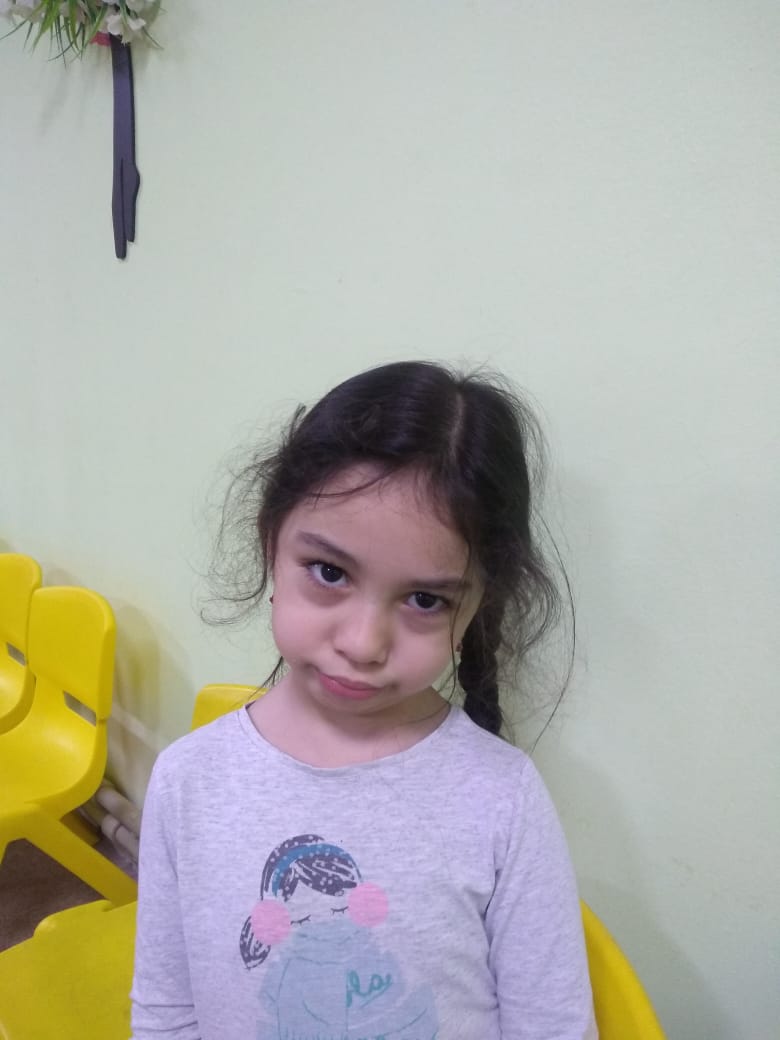 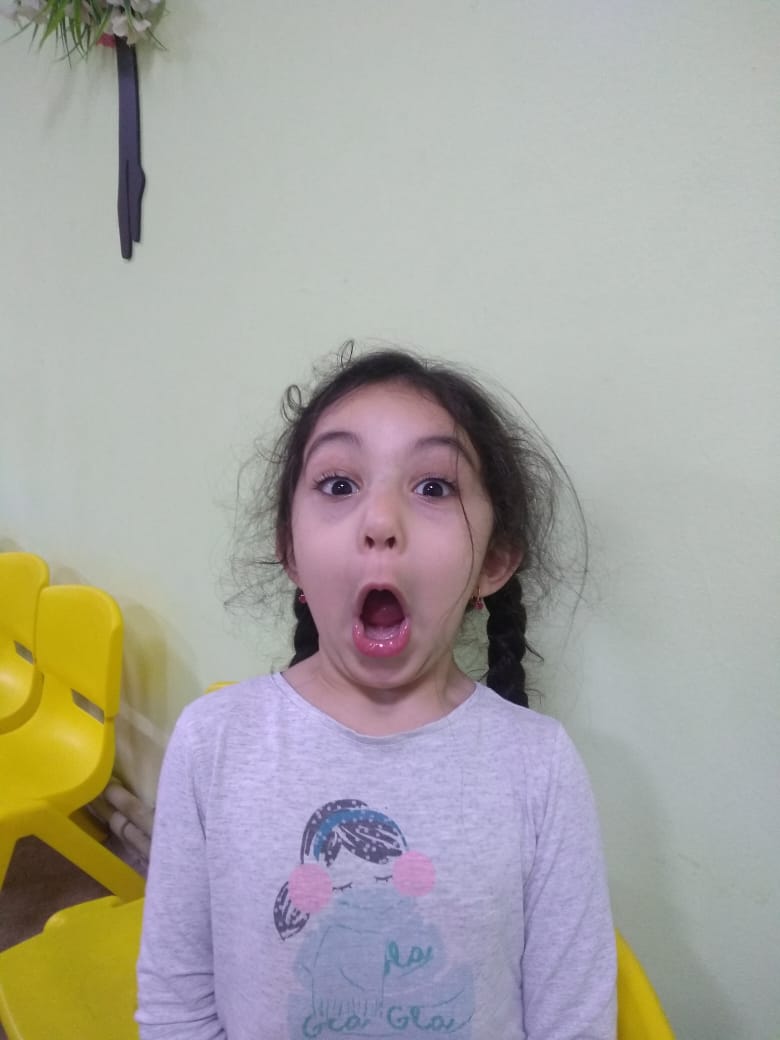 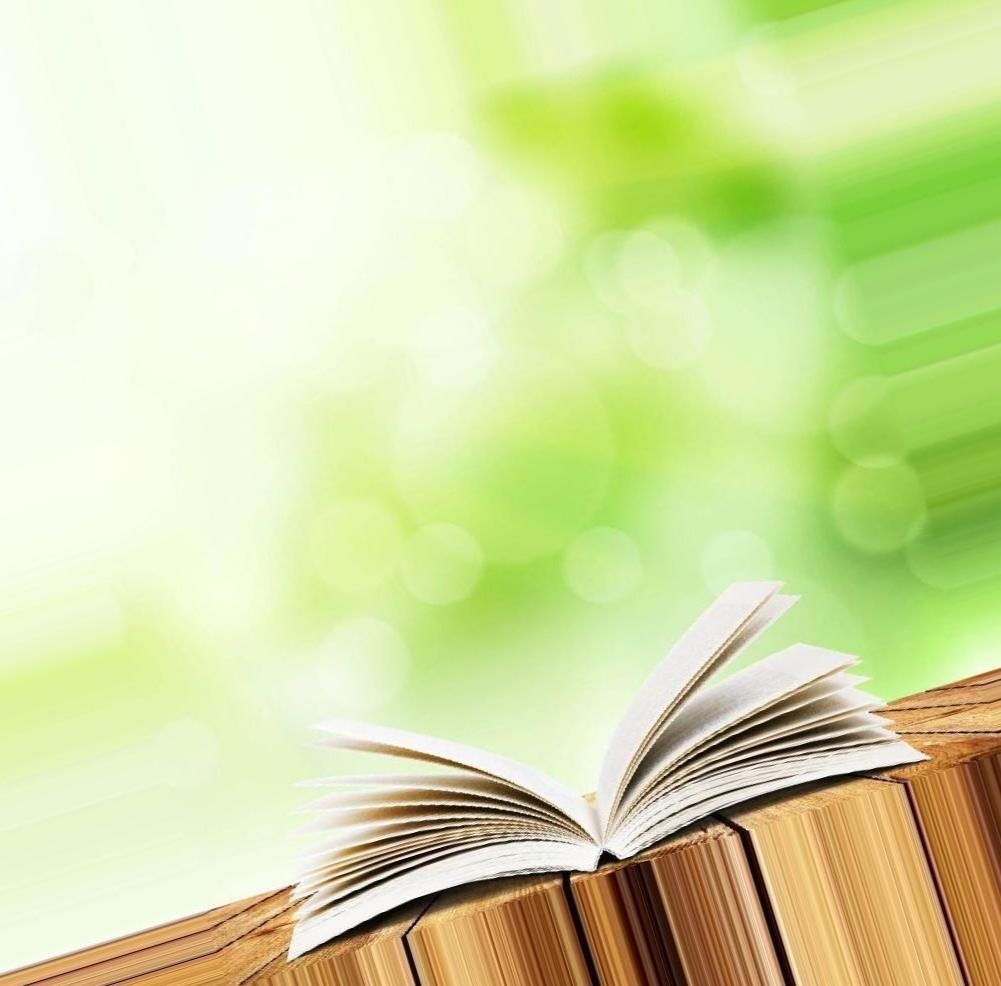 Тема : «Эмоции в нашей жизни»

Упражнение:
«Передача эмоций при чтении одного и того же текста
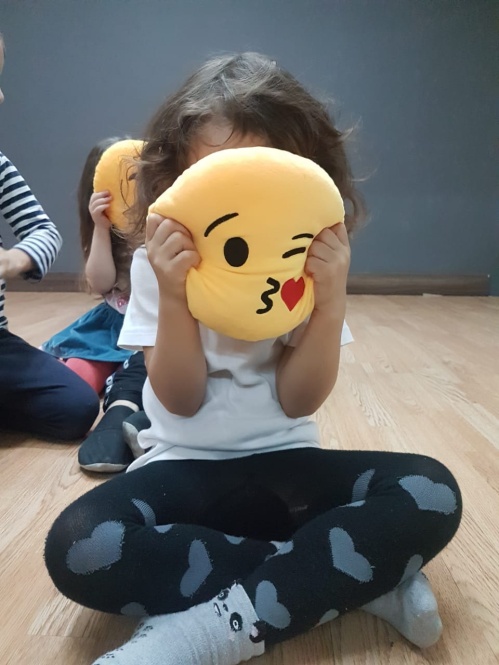 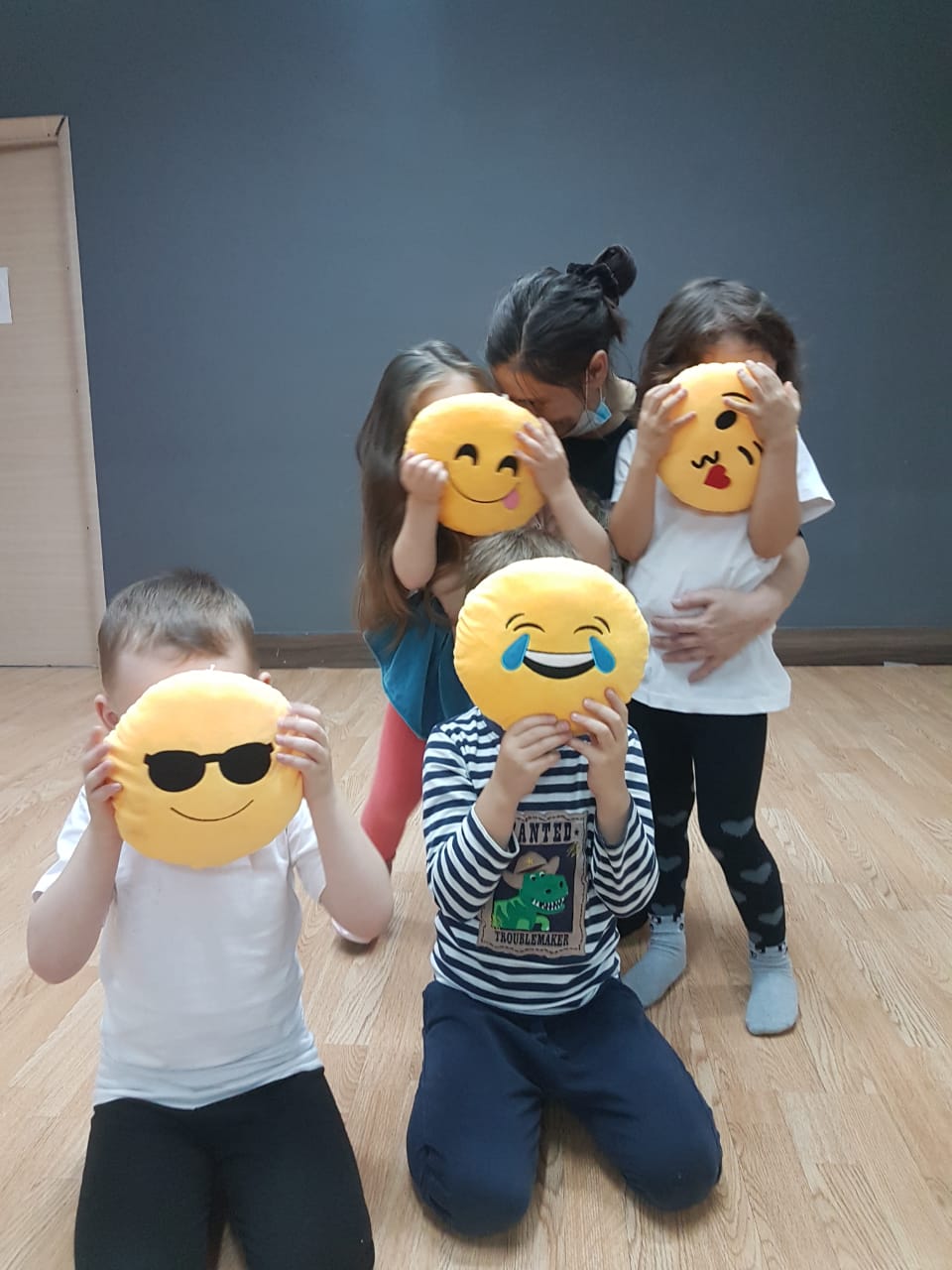 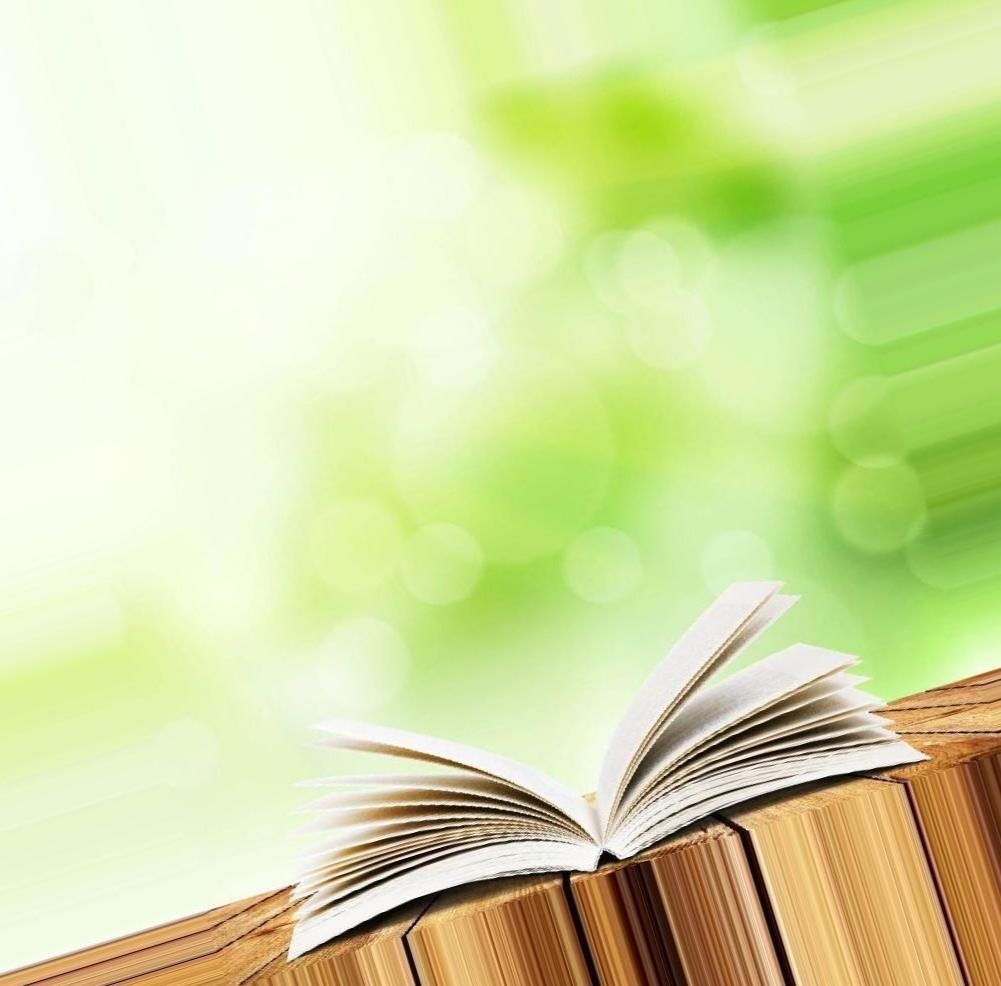 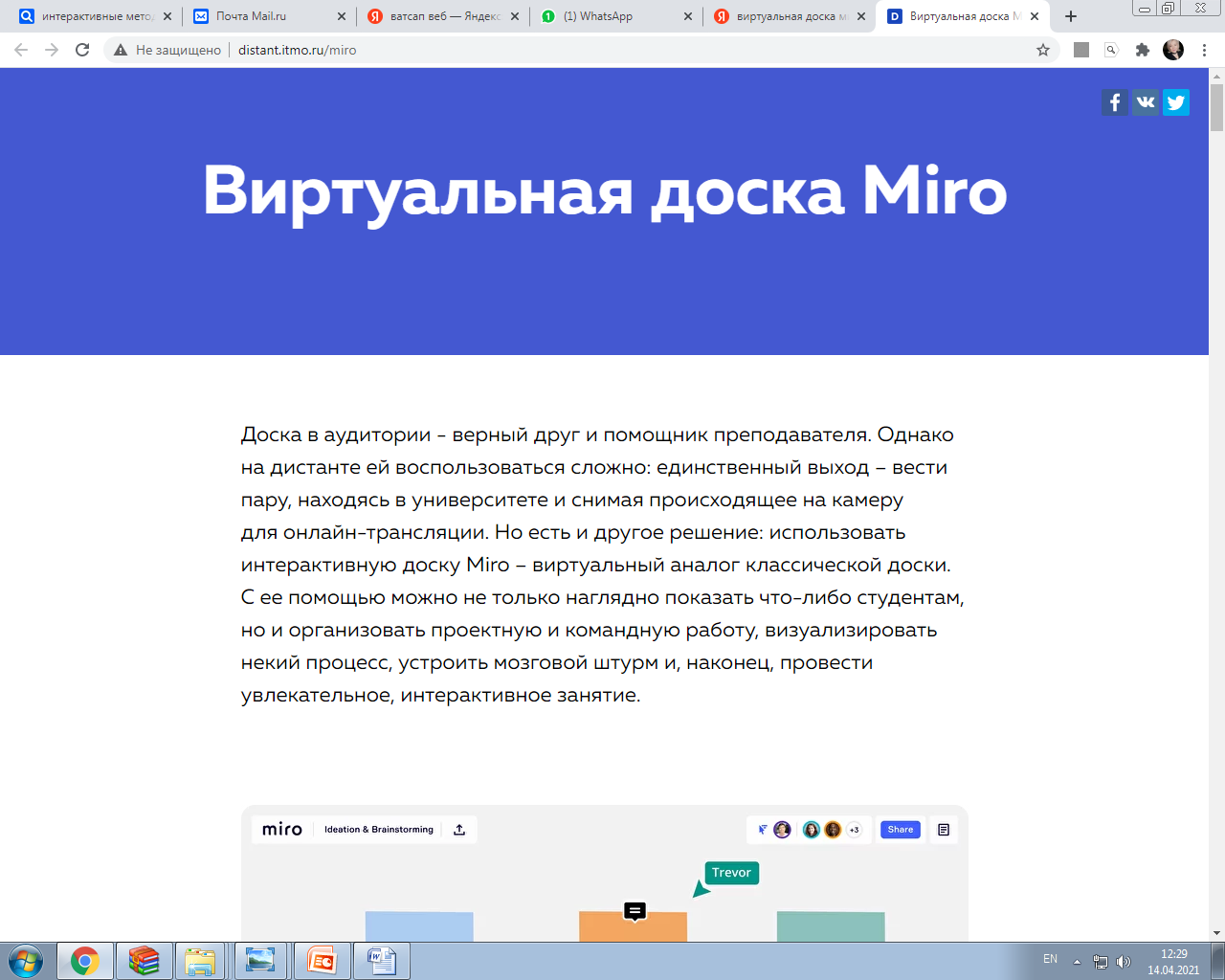 Отличие Miro от школьной доски в том, что Miro — доска интерактивная и доступ к ней осуществляется через интернет. А это значит, что писать, рисовать, добавлять файлы на неё можно бесконечно и всё это будет видно не то, что с последней парты, а из любой точки мира.Онлайн-доска — отличный инструмент для того, чтобы смешать онлайн- и офлайн-обучение, оставив только плюсы каждого из форматов. Вам не нужно быть в одном помещении с учеником, чтобы мотивировать и вовлекать в процесс.
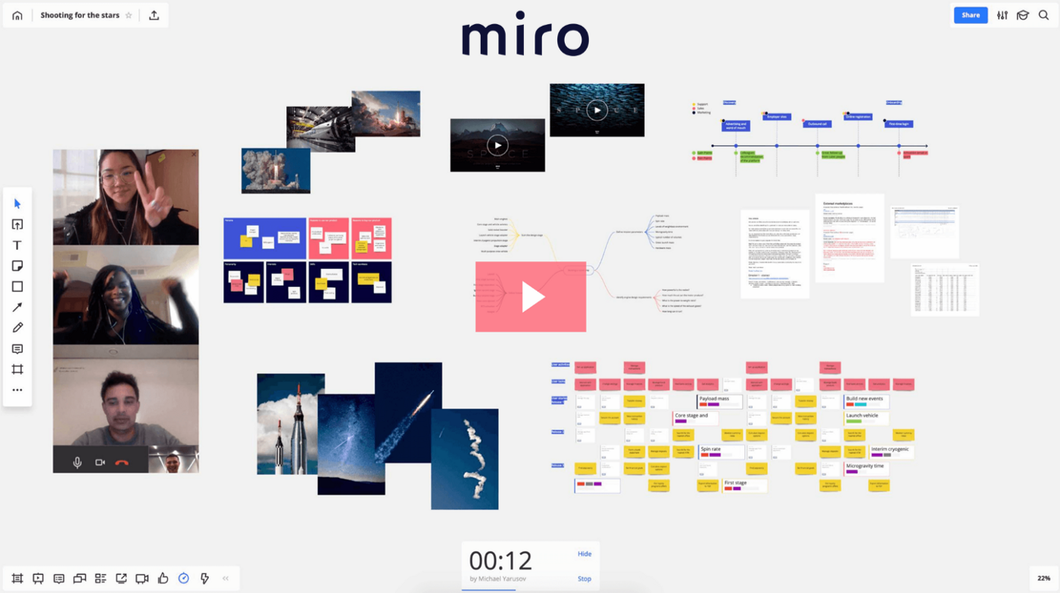 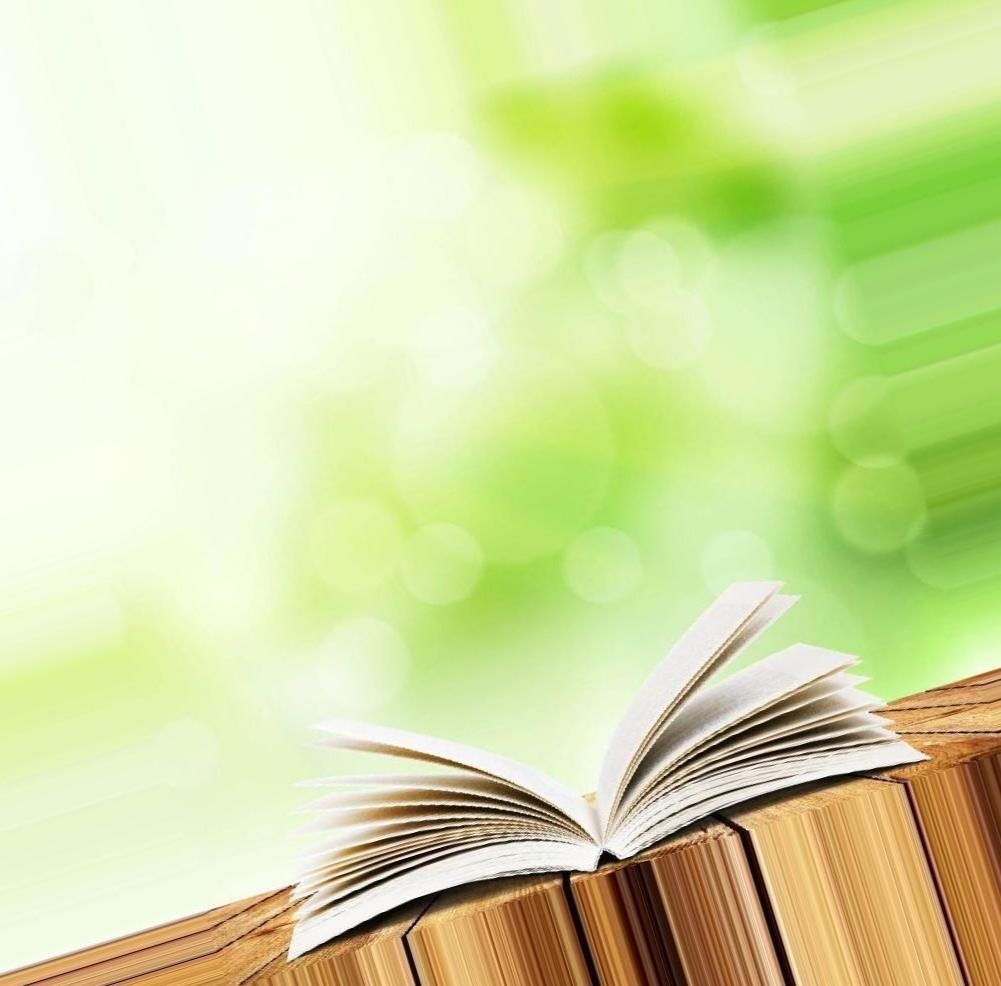 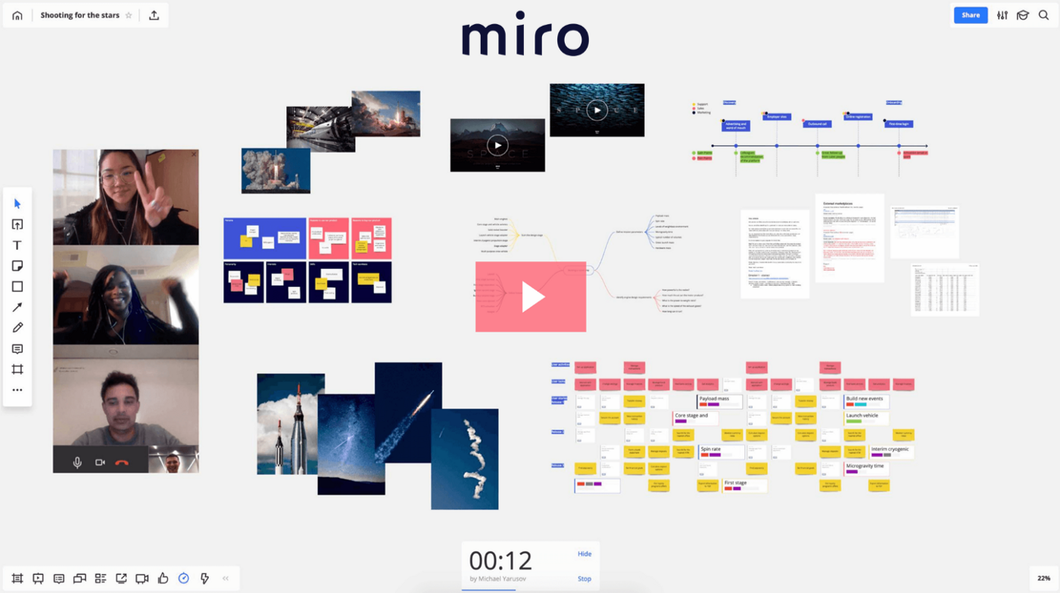 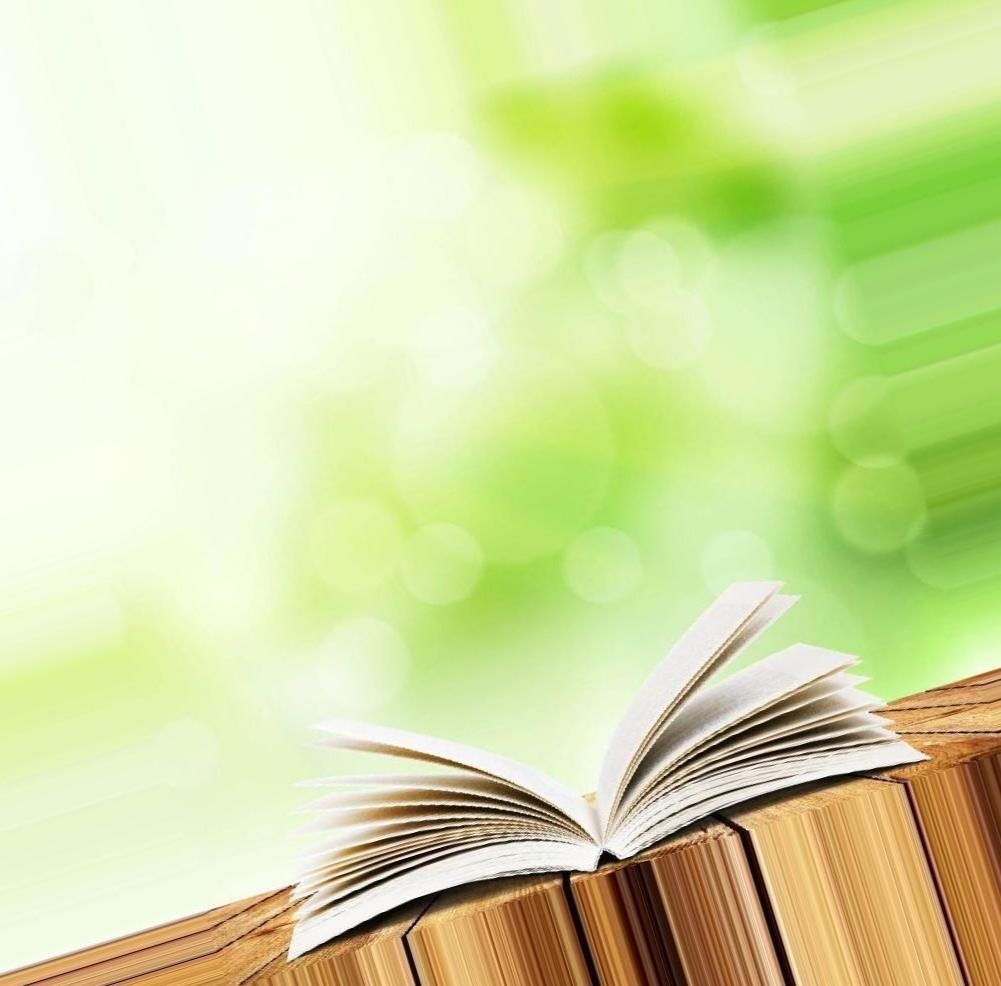 Примеры заданий выполненных на доске miro
Выполнение кластера  «Любовь»
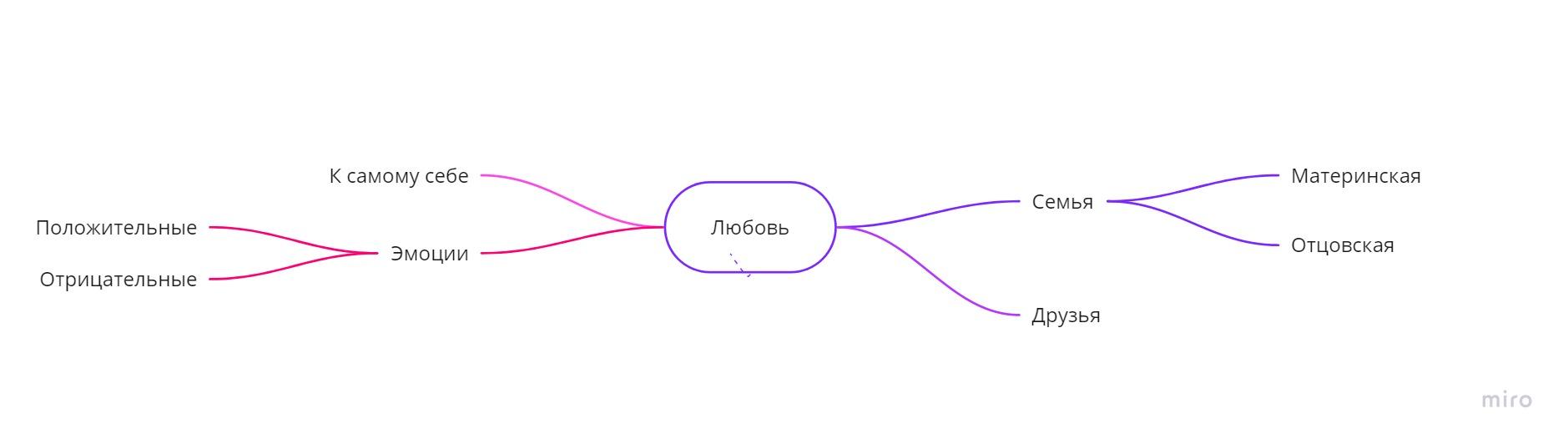 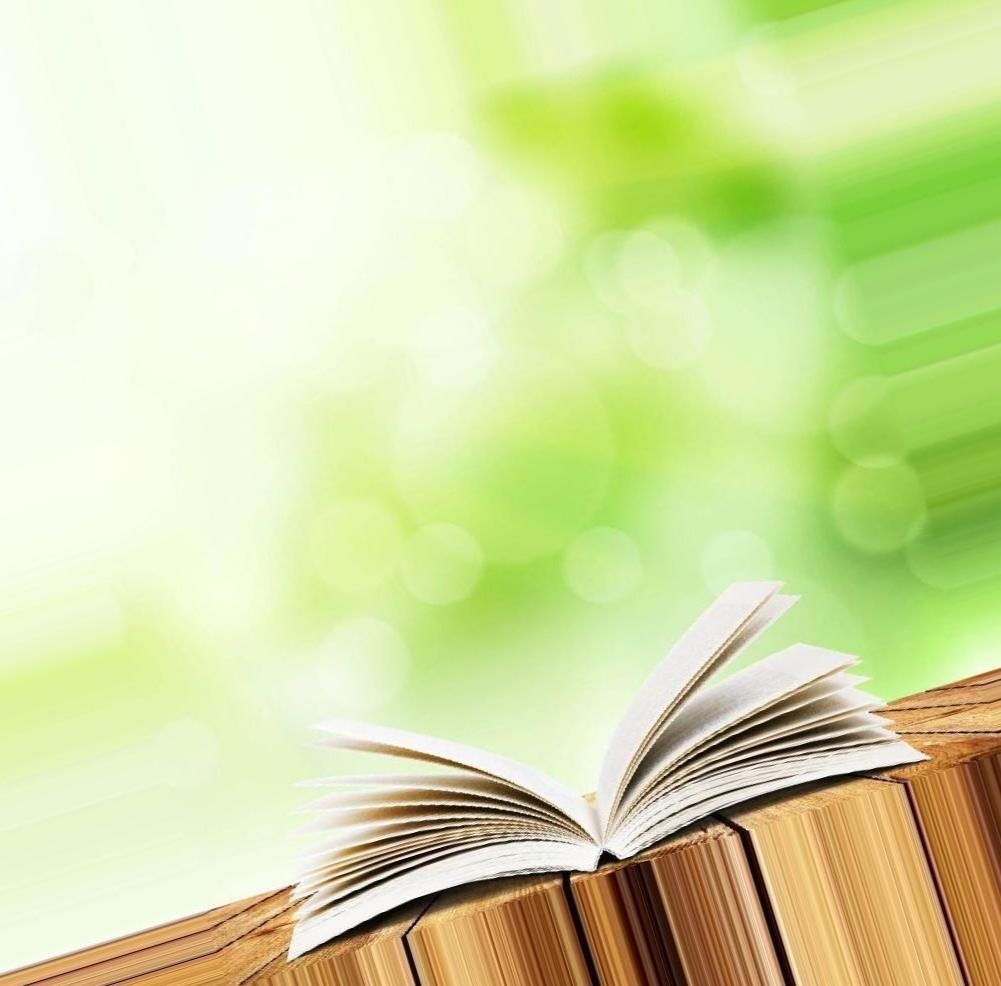 Примеры заданий выполненных на доске miro
Рефлексия
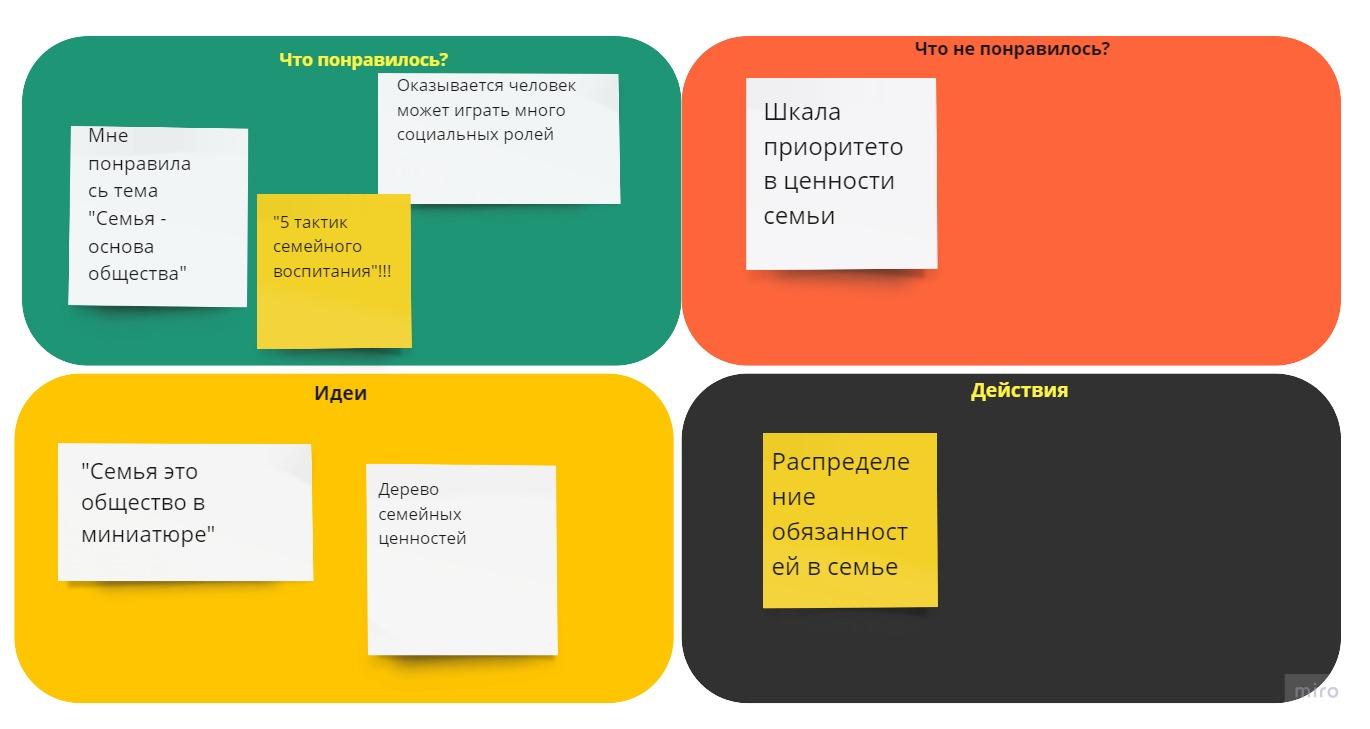 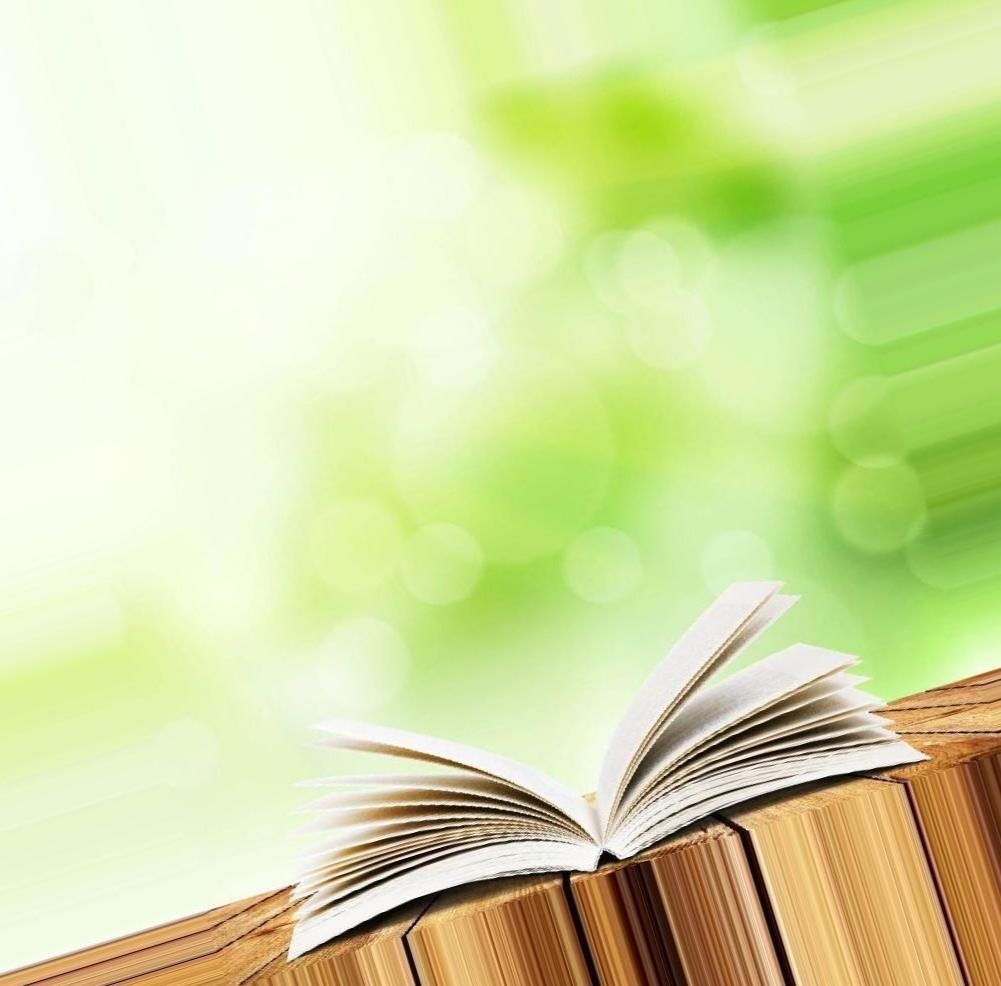 Примеры заданий выполненных на доске miro
Практические задания в виде квеста
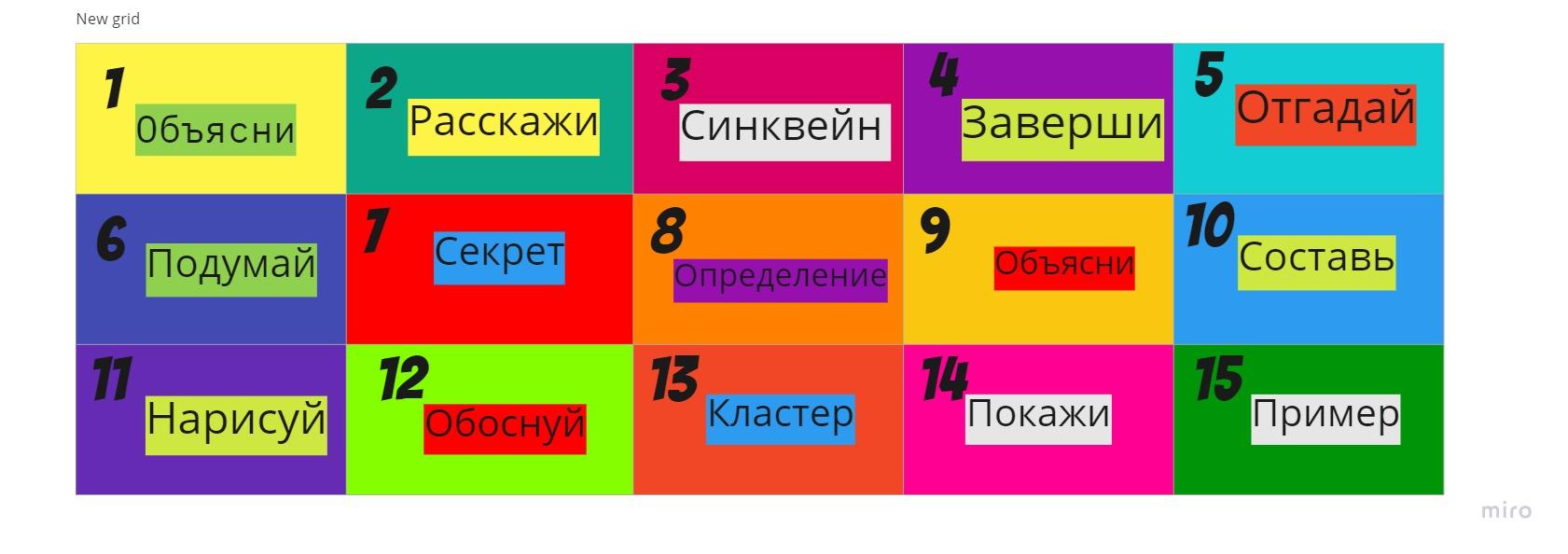 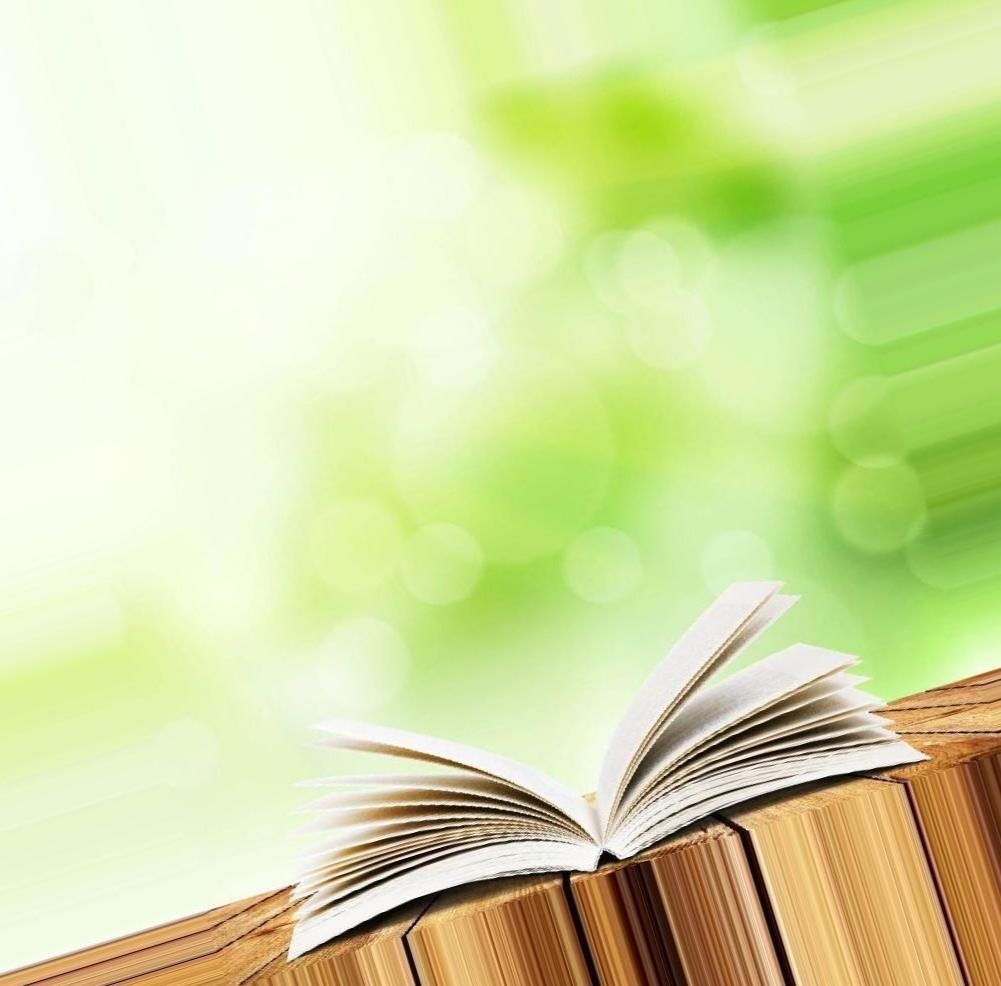 Примеры заданий выполненных на доске miro
Интерактивный прием «Роман с продолжением»
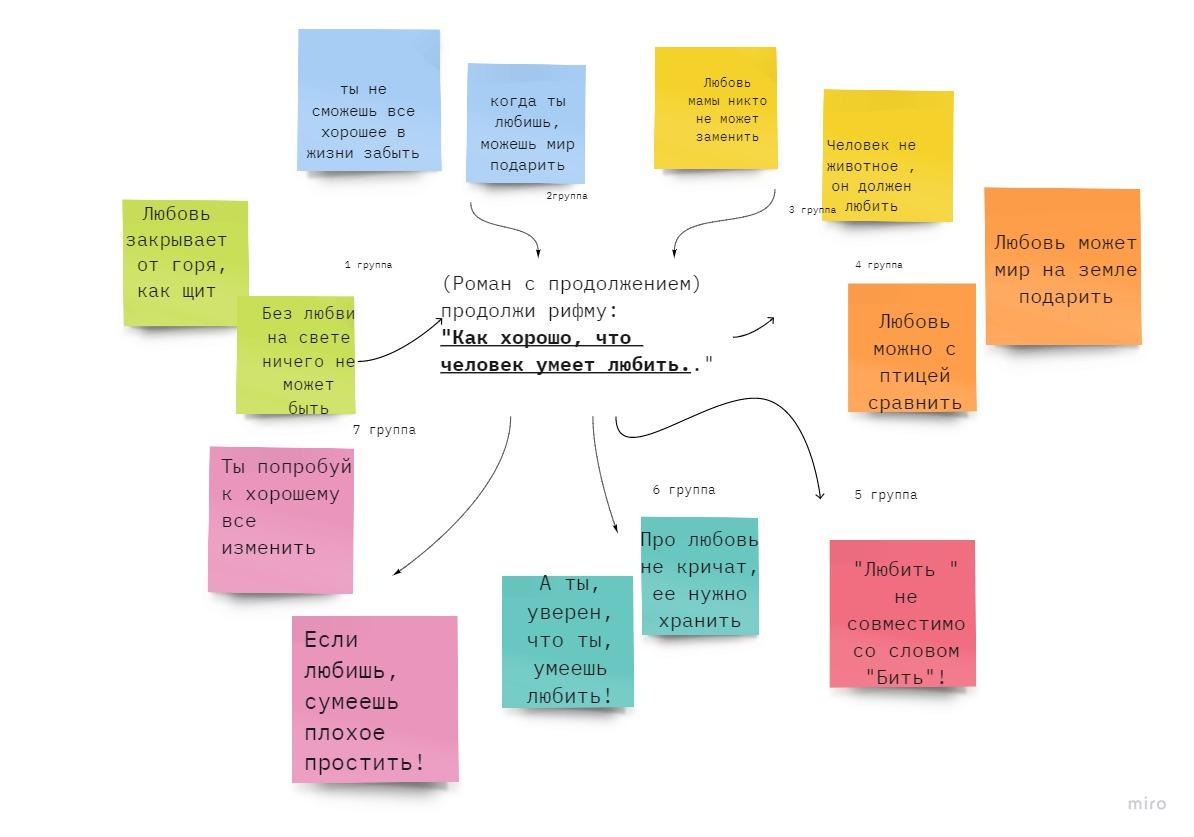 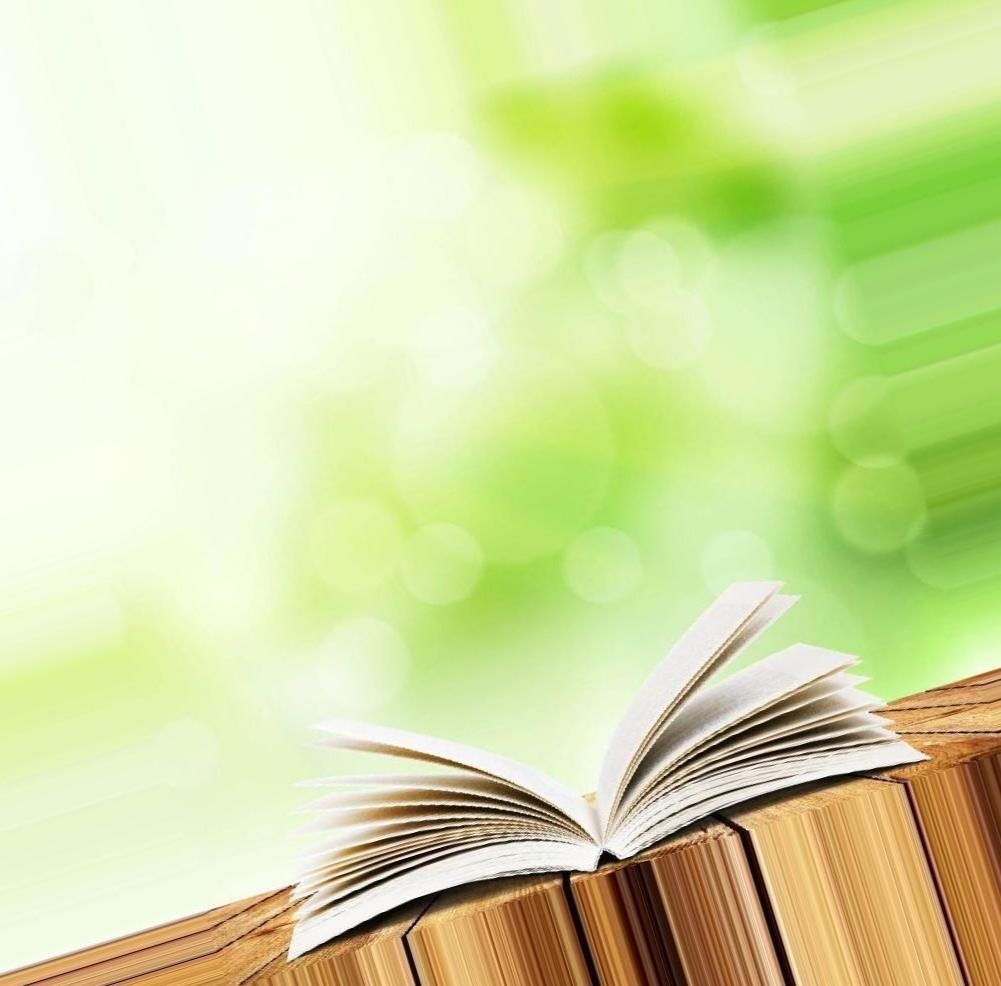 Примеры заданий выполненных на доске miro
Пример проектной деятельности «Мое предназначение»
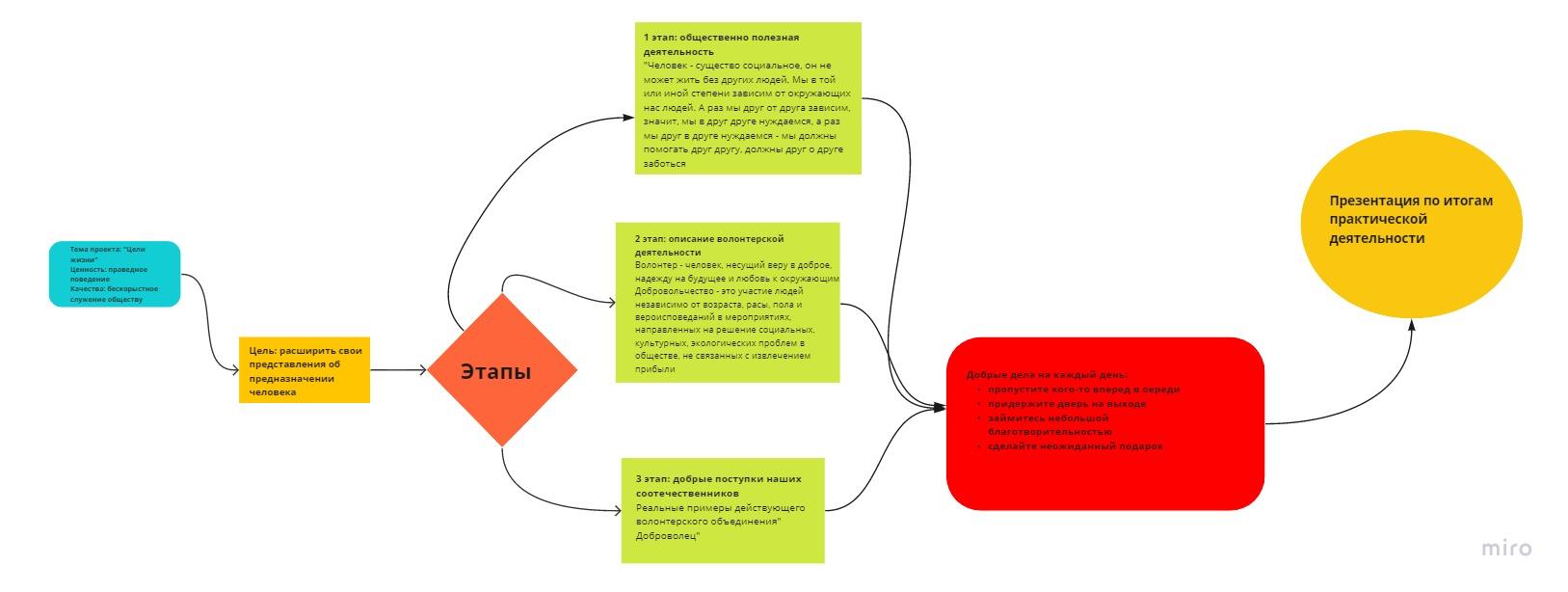 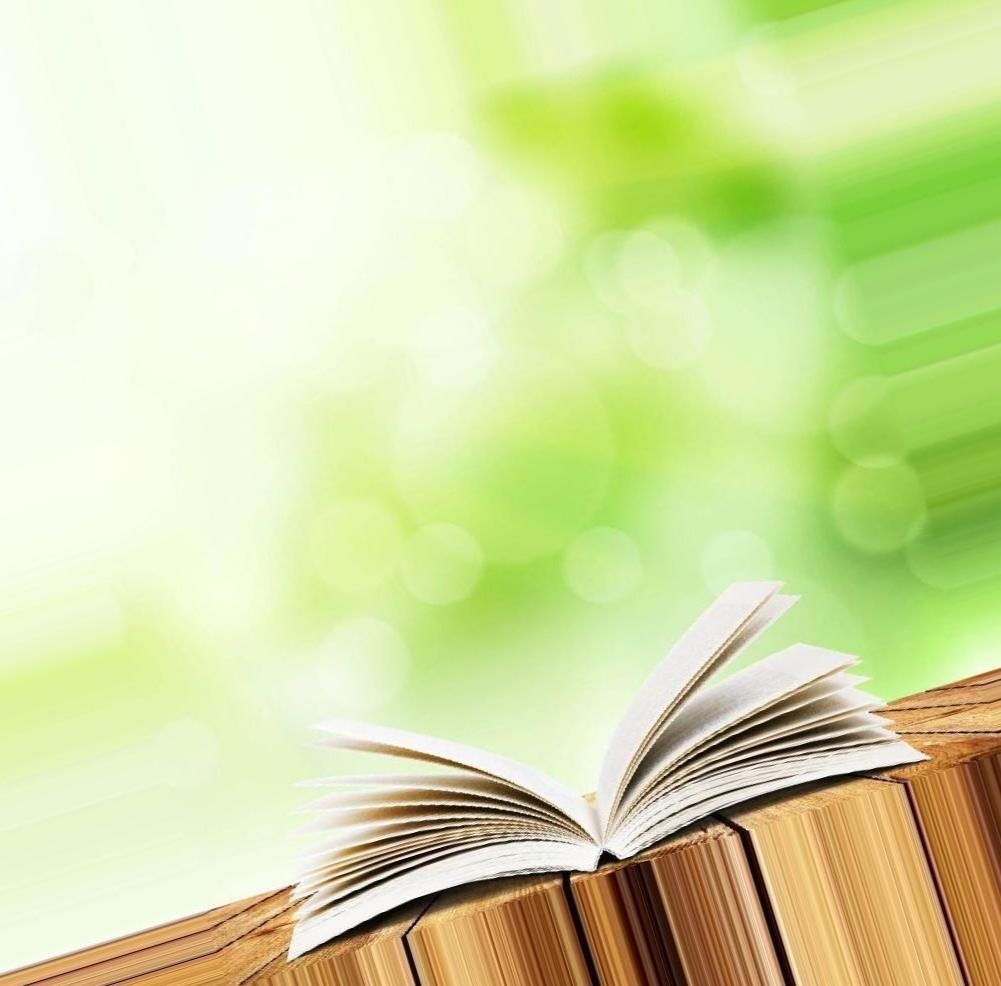 Методические рекомендации учителю
Уважайте достоинство и права ребёнка
Создайте условия для активной  самостоятельной деятельности каждого ученика
Контролируйте эмоциональное состояние каждого ученика и класса
Развивайте индивидуальные творческие способности детей
Проводите анализ ситуаций во время занятий
Позитивно относитесь к жизни!